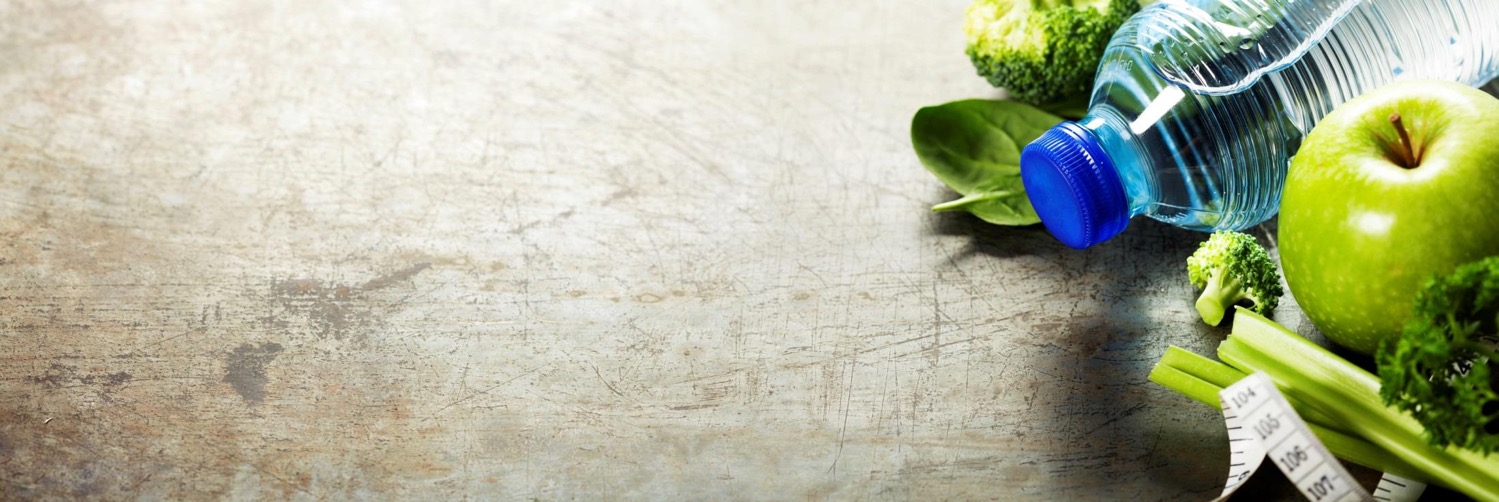 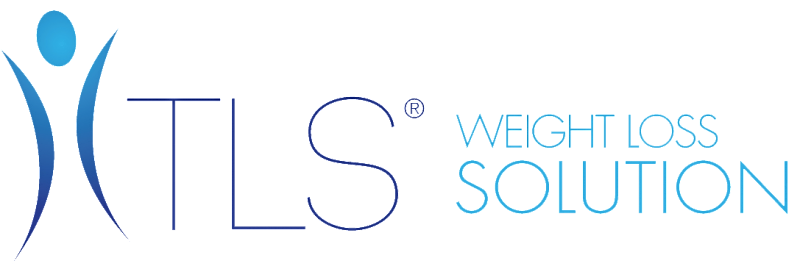 給你的是無限機會
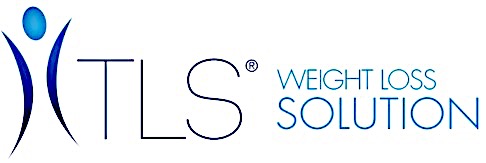 “滾動全球”
2018年估計TLS銷售超過 
$40,000,000 美元
轉換為
>60,000,000 BV !!!!!
在美安全球市場，在2017年*最高的TLS生產力的市場：
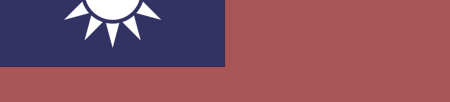 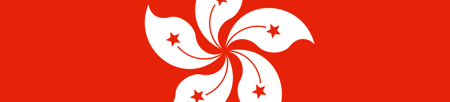 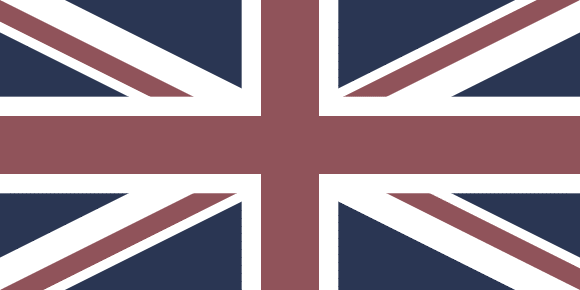 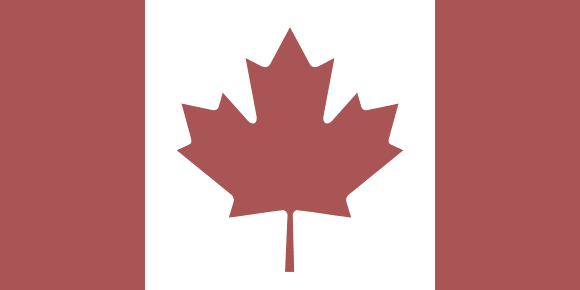 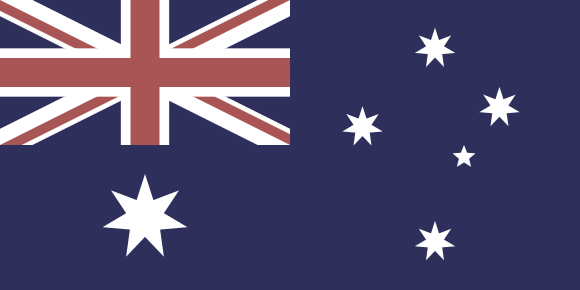 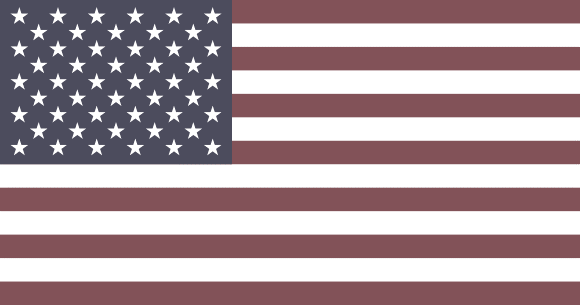 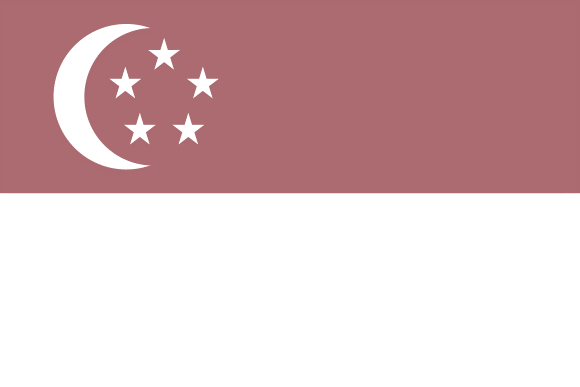 新加坡 上升 140%
加拿大 上升 26%
台灣 上升 180%
美國 上升 15%
澳洲 上升 12%
英國 上升 48%
香港 上升  117%
*馬來西亞剛開業，墨西哥沒有上升
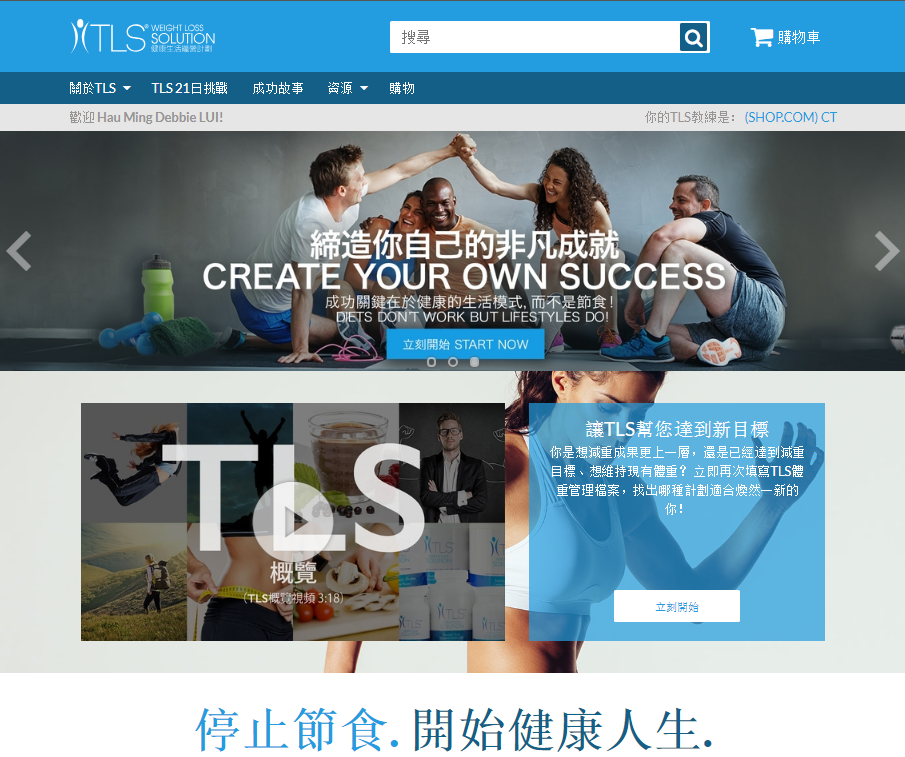 工具
網址：HK.TLSSLIM.COM

TLS產品單張
飲食計劃
食譜
教育影片 
成功個案 
體重管理問卷
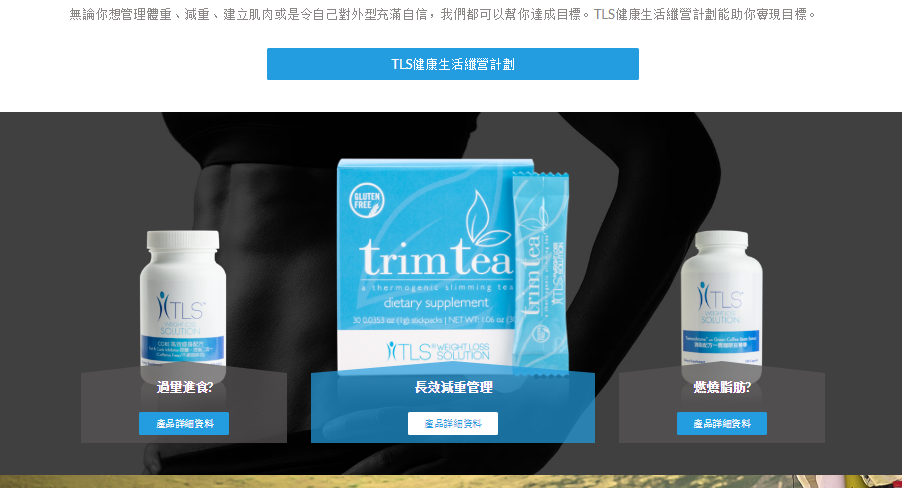 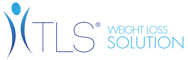 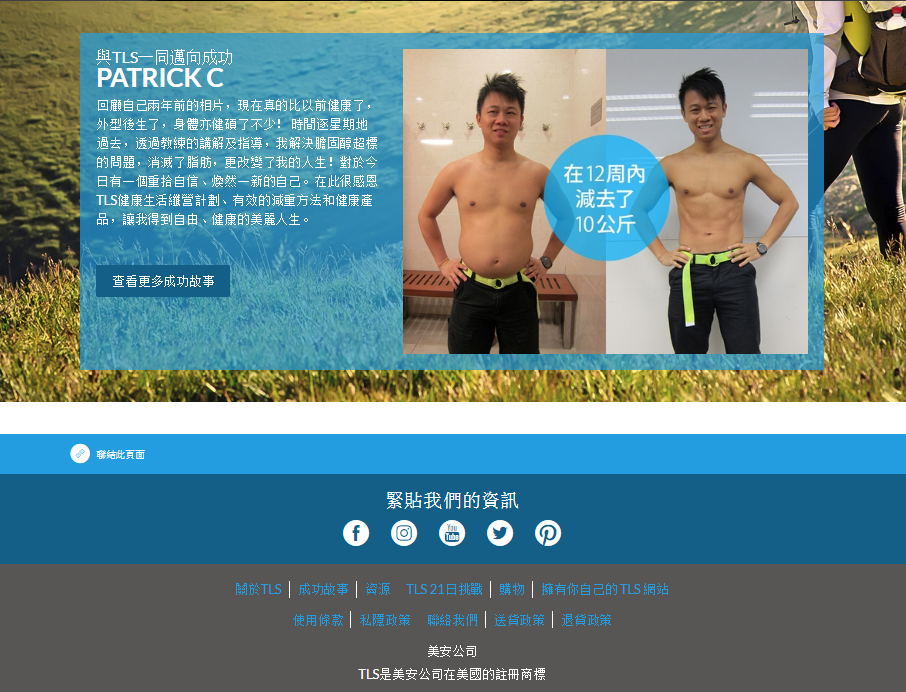 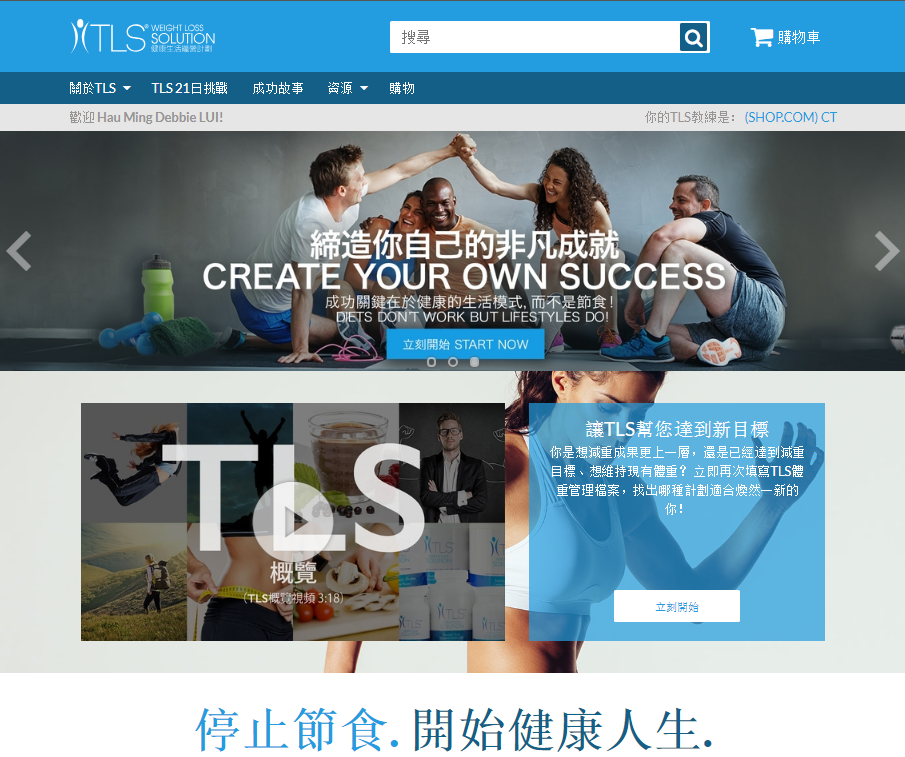 工具
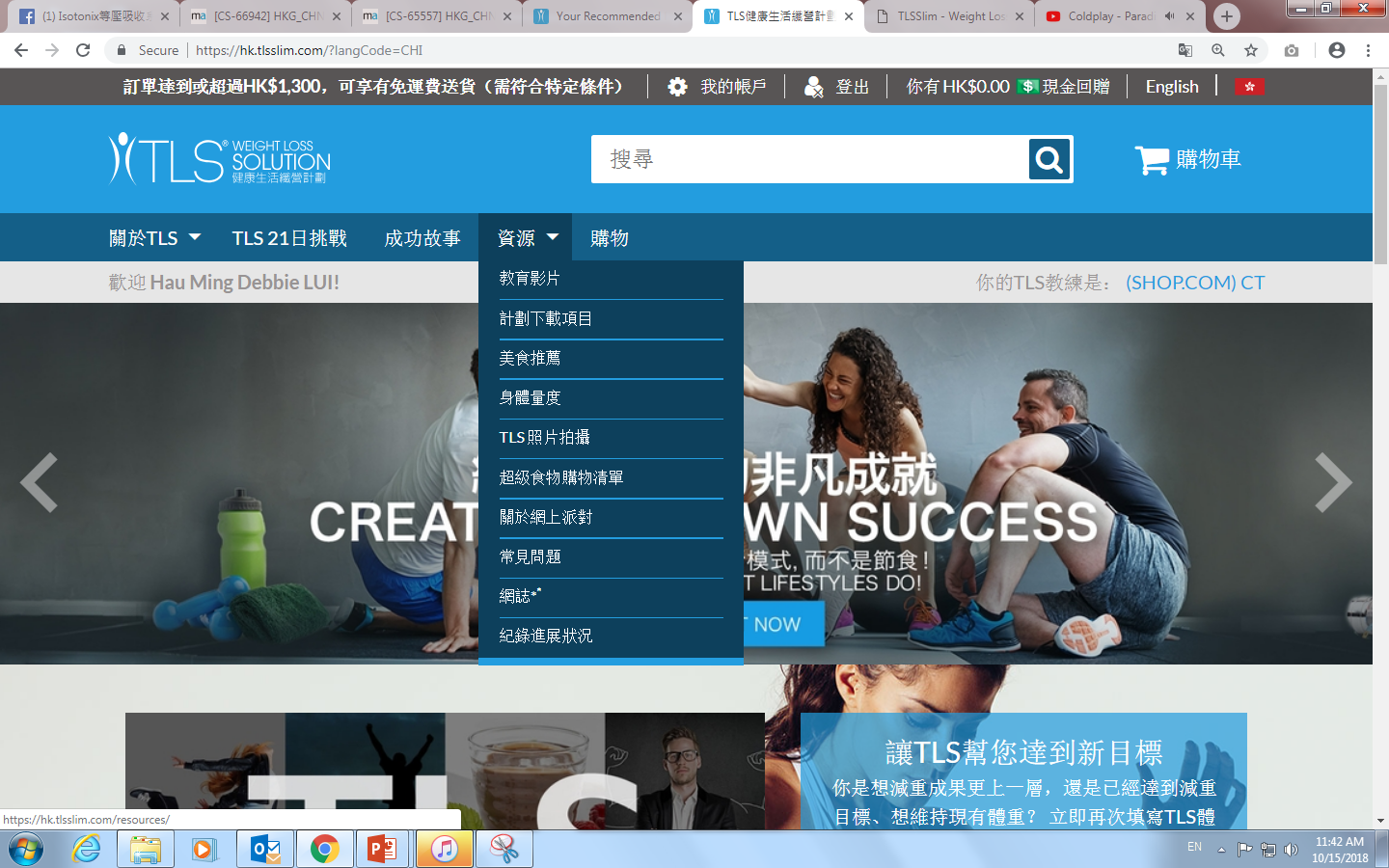 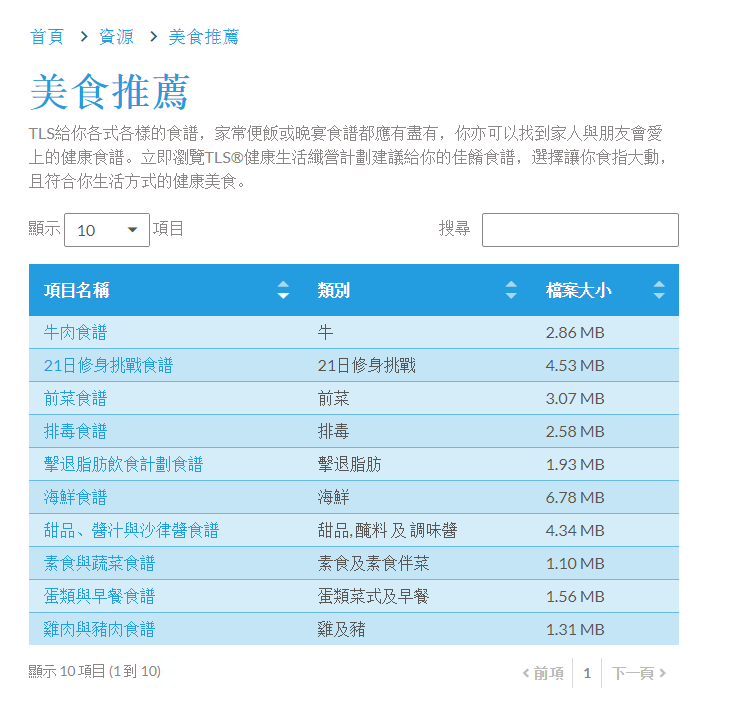 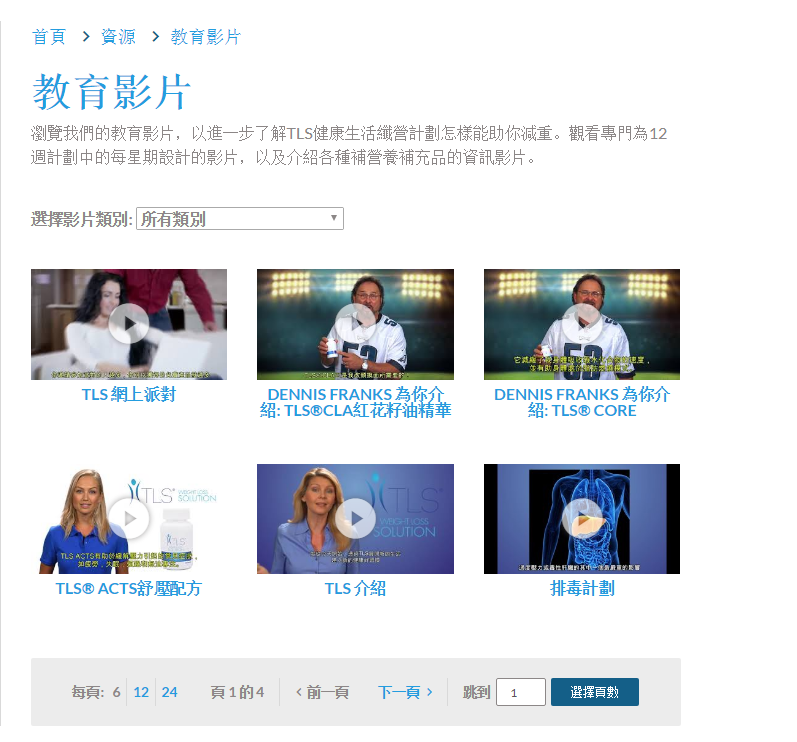 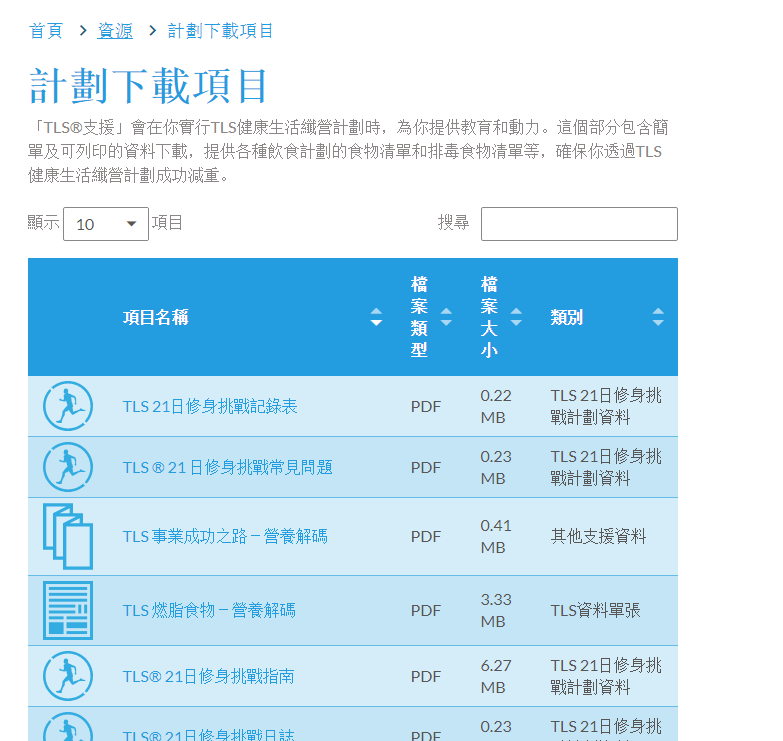 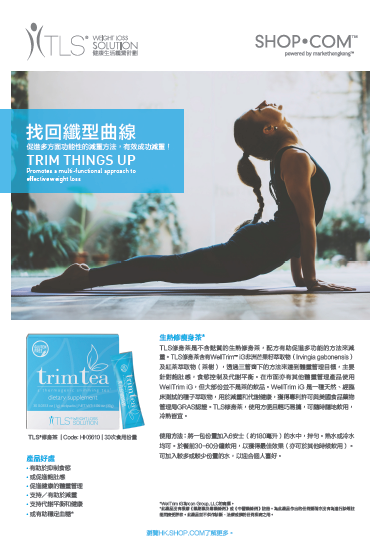 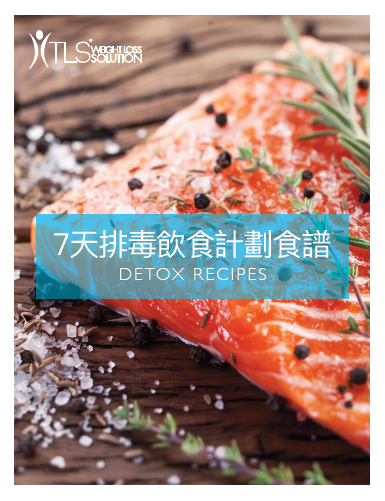 網址： HK.TLSSLIM.COM

TLS 產品單張
飲食計劃
食譜
教育影片 
成功個案 
體重管理問卷
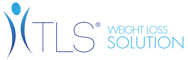 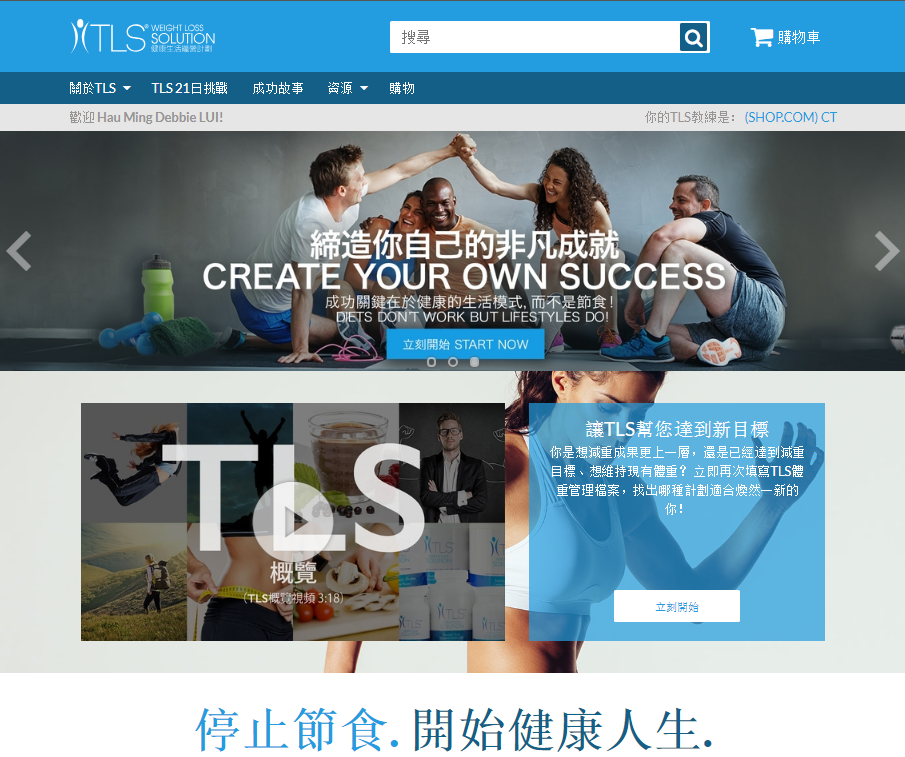 工具
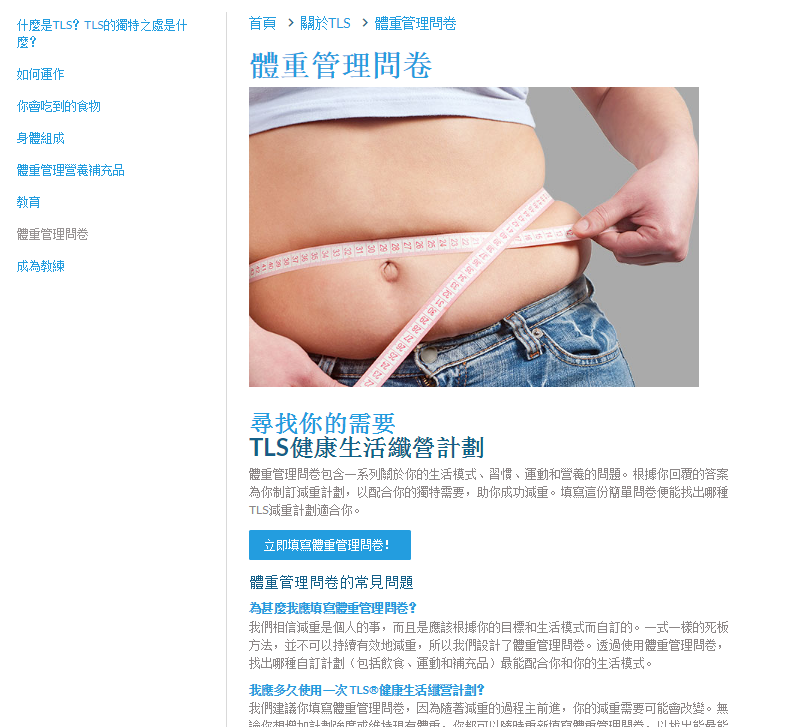 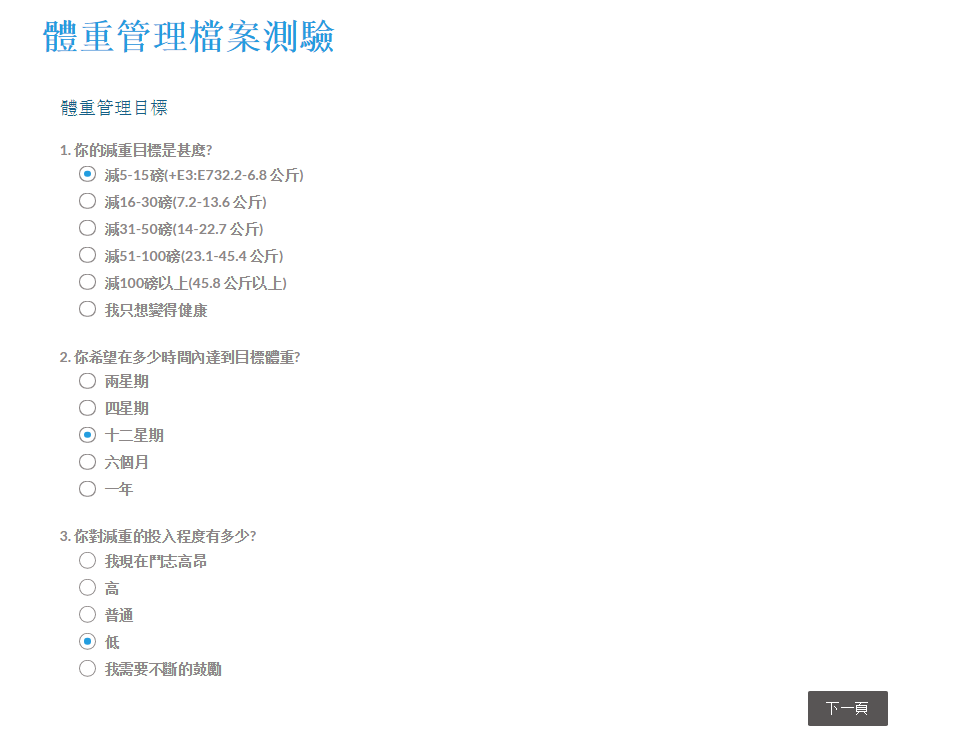 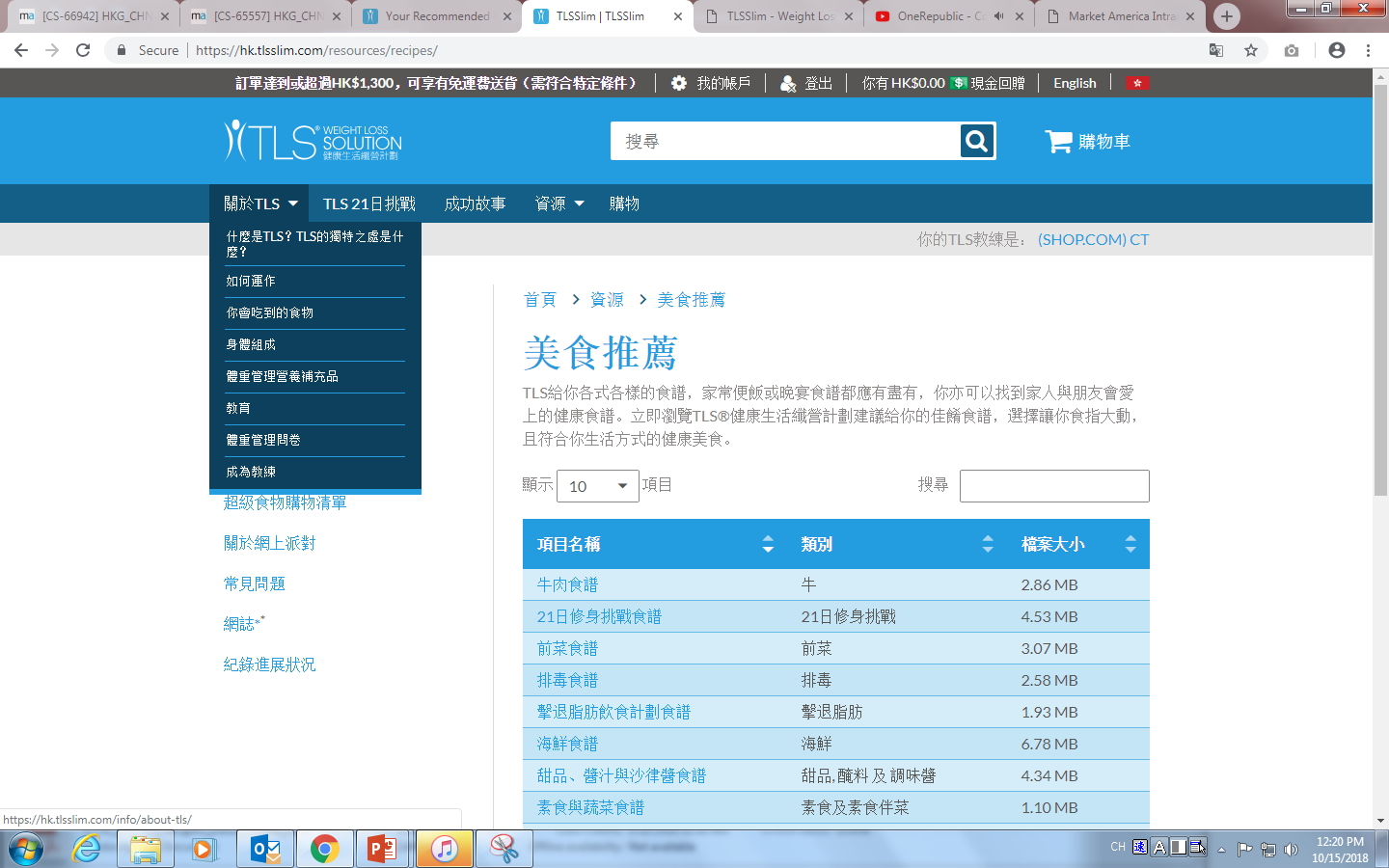 網址：HK.TLSSLIM.COM

TLS 產品單張
飲食計劃
食譜
教育影片 
成功個案 
體重管理問卷
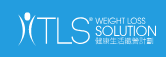 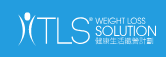 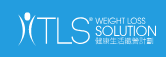 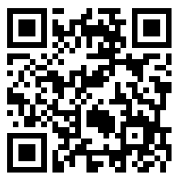 TLS 體重管理問卷
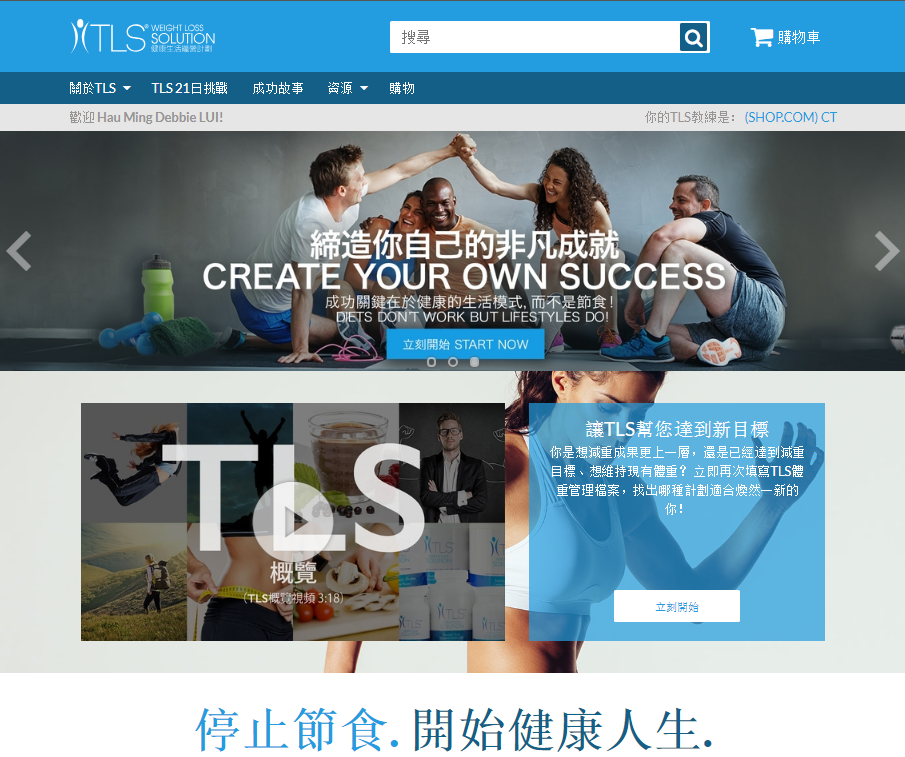 工具
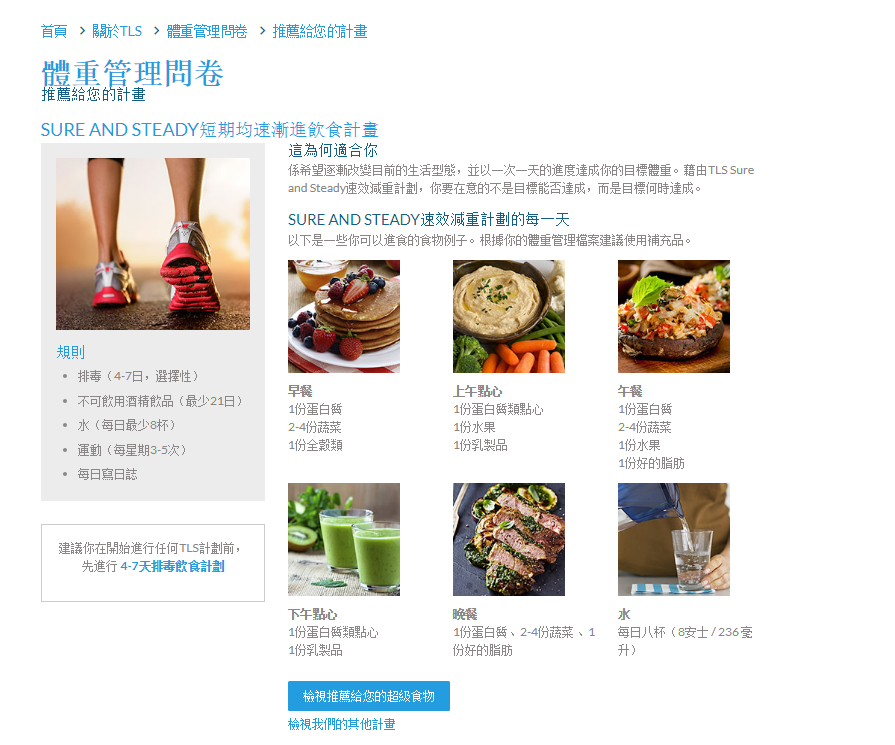 網址：HK.TLSSLIM.COM

TLS 產品單張
飲食計劃
食譜
教育影片 
成功個案 
體重管理問卷
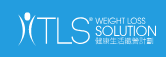 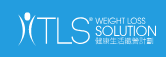 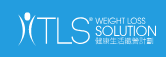 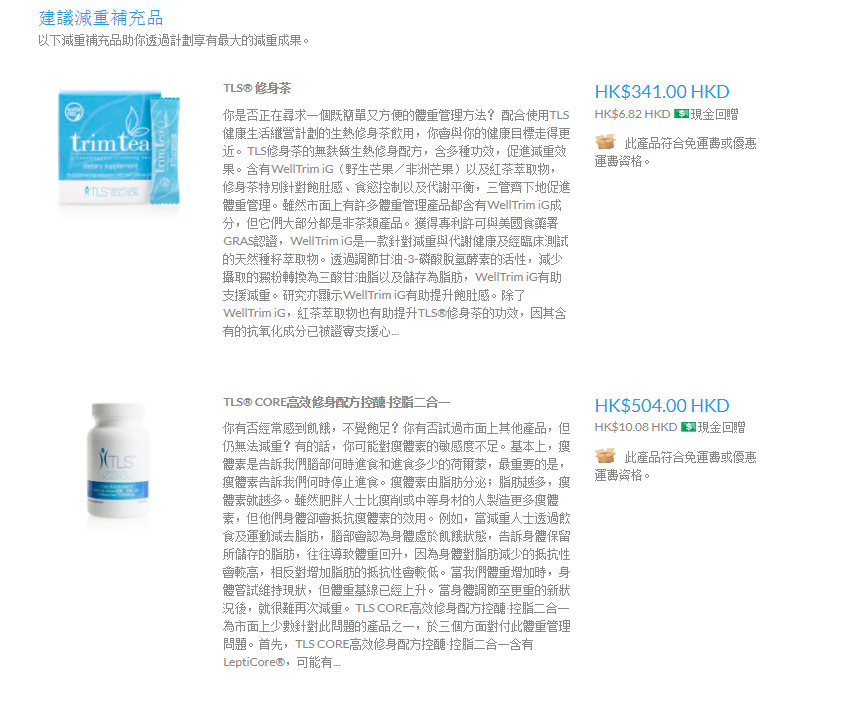 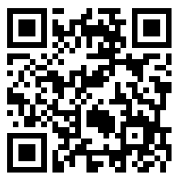 TLS 體重管理問卷
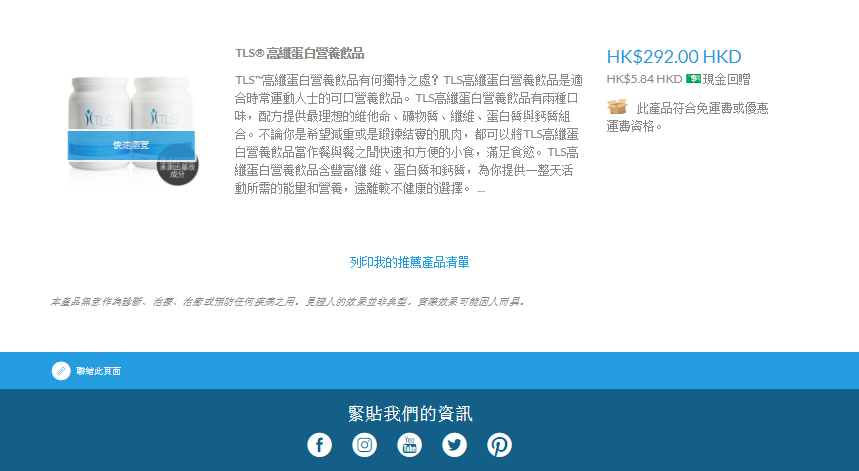 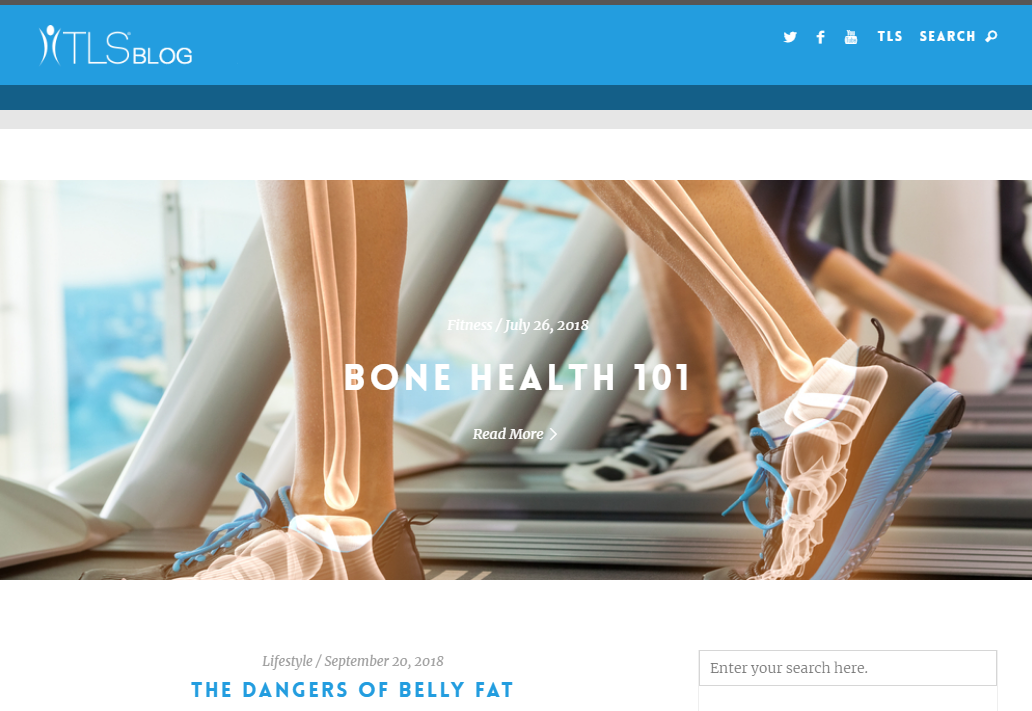 工具
HKBlog.tlsSlim.com

網誌題目內容包括: 

健康、運動、減重、食譜及飲食貼士
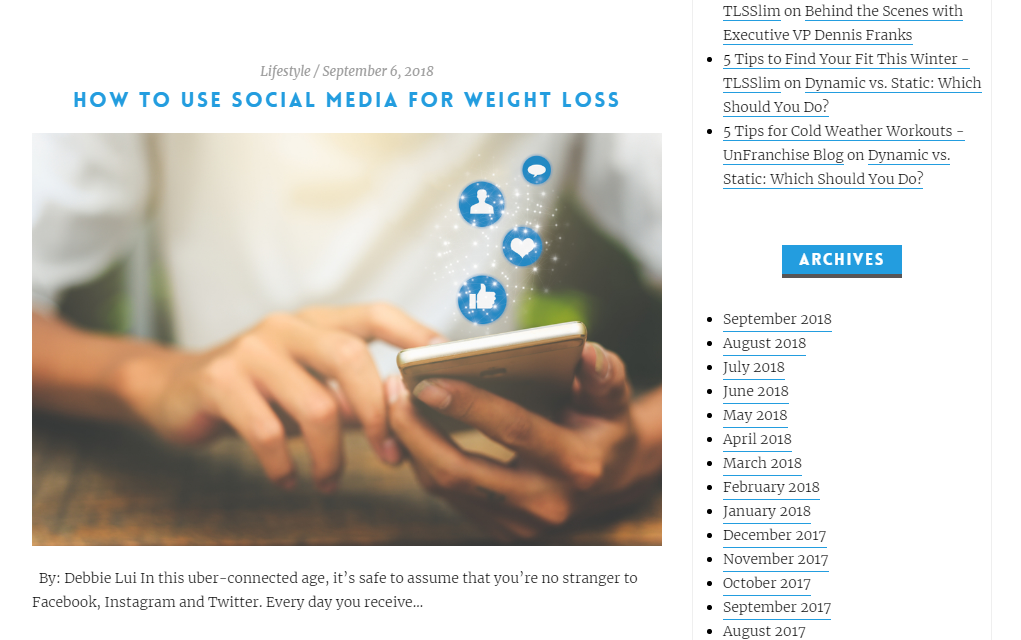 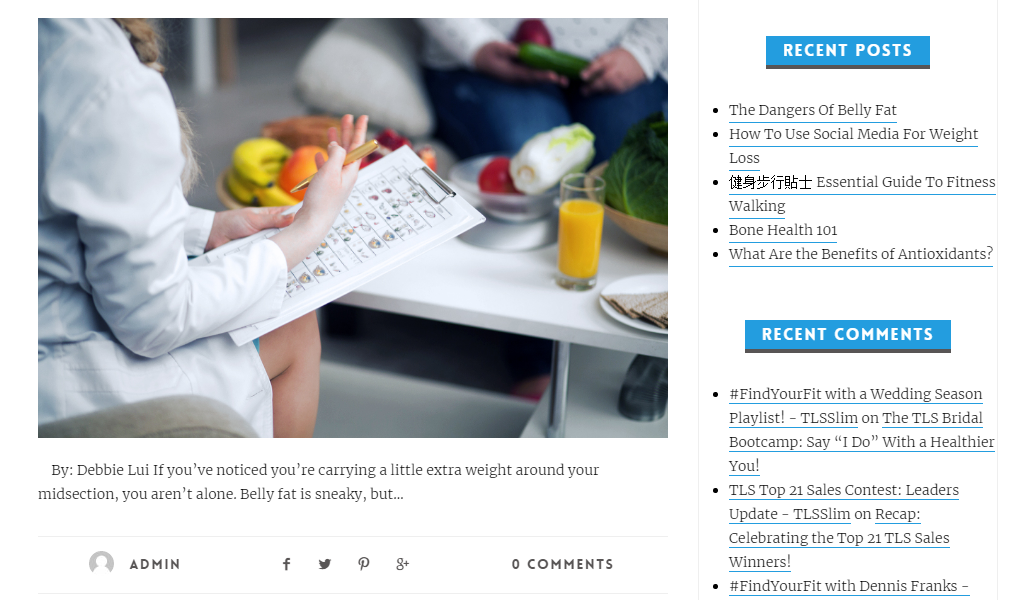 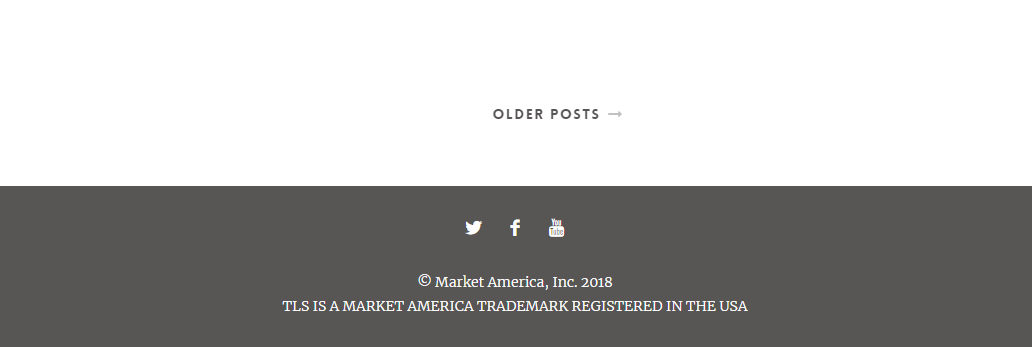 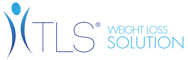 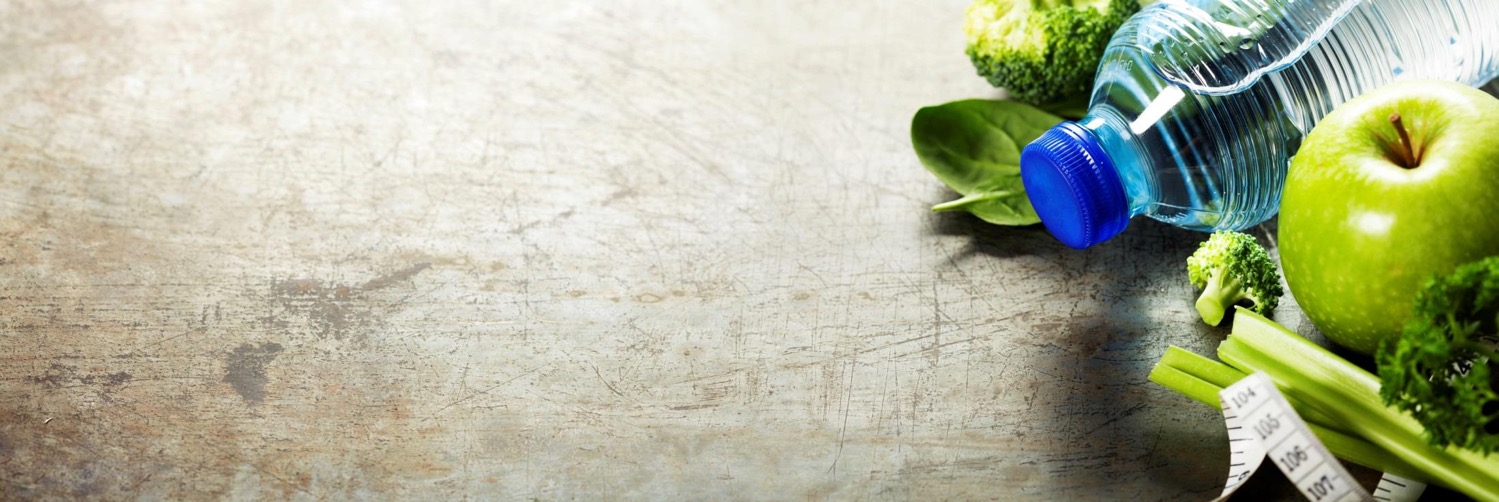 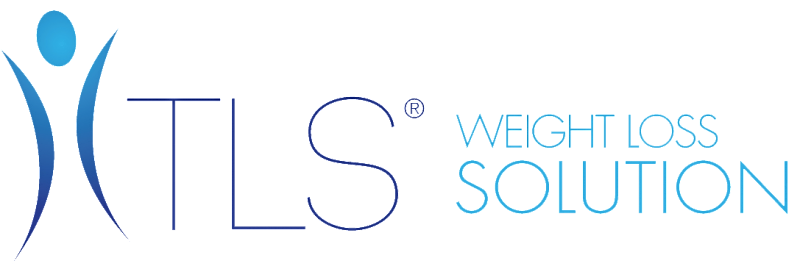 給你的是無限機會
TLS®的四大元素...
營養
補充品
低升糖飲食
教育
身體組成
為何使用補充品？
為支援新的健康生活模式而設
不適當的飲食習慣
支援荷爾蒙平衡
碳水化合物敏感度
長期壓力和疲勞
支援新陳代謝
燒脂
TLS®營養補充品簡單概覽
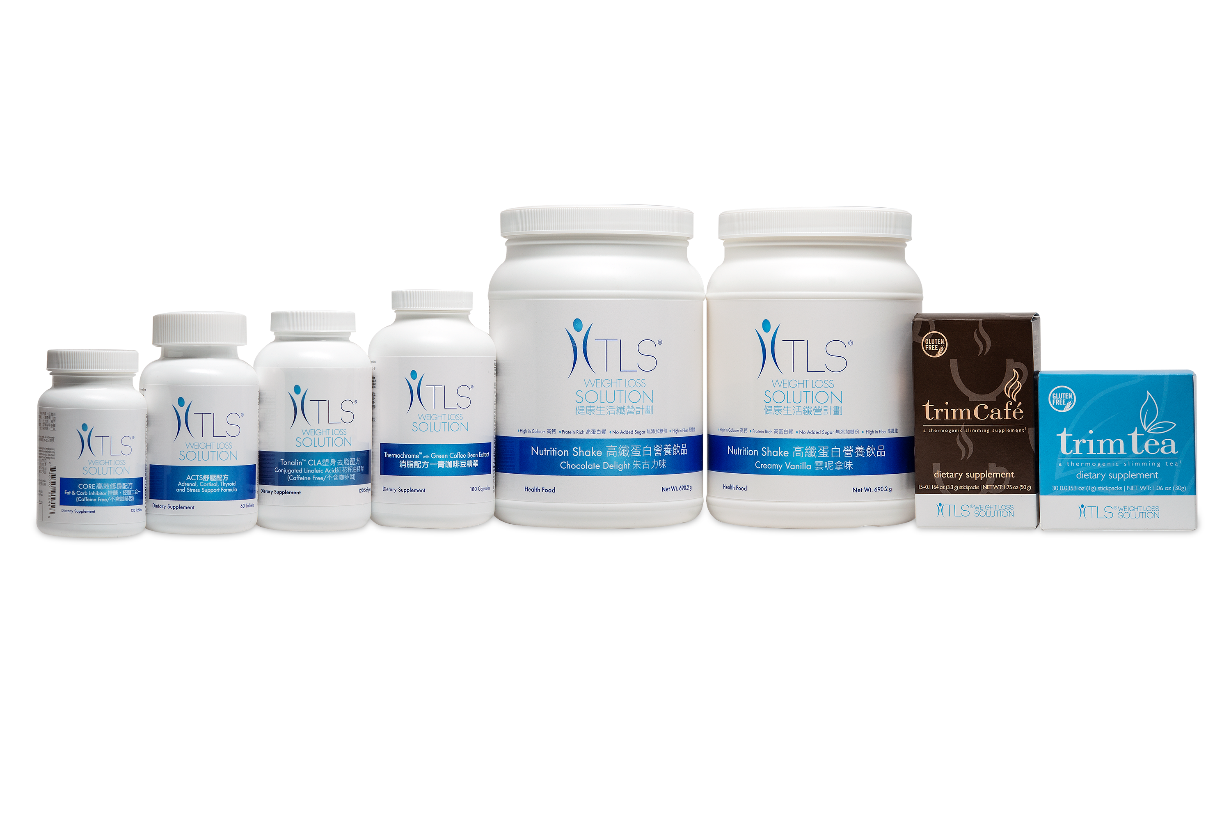 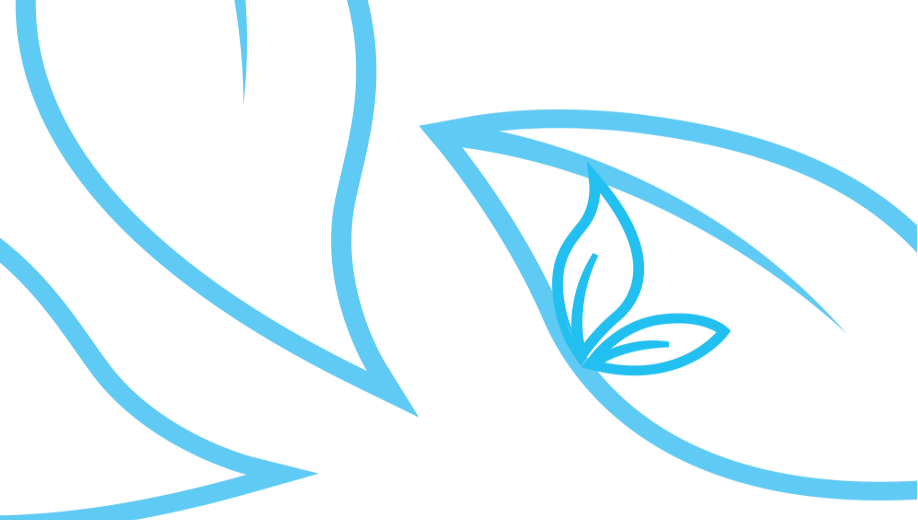 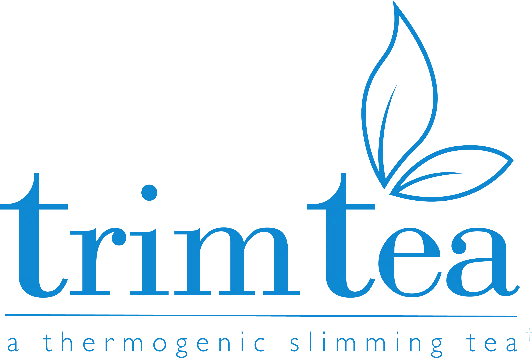 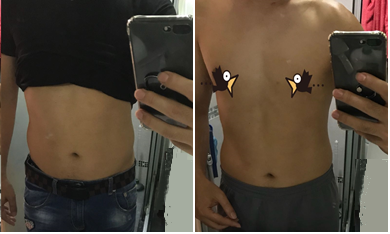 評價
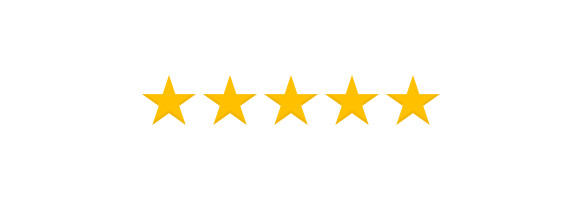 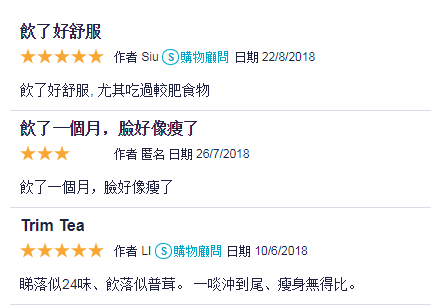 飲用6 星期
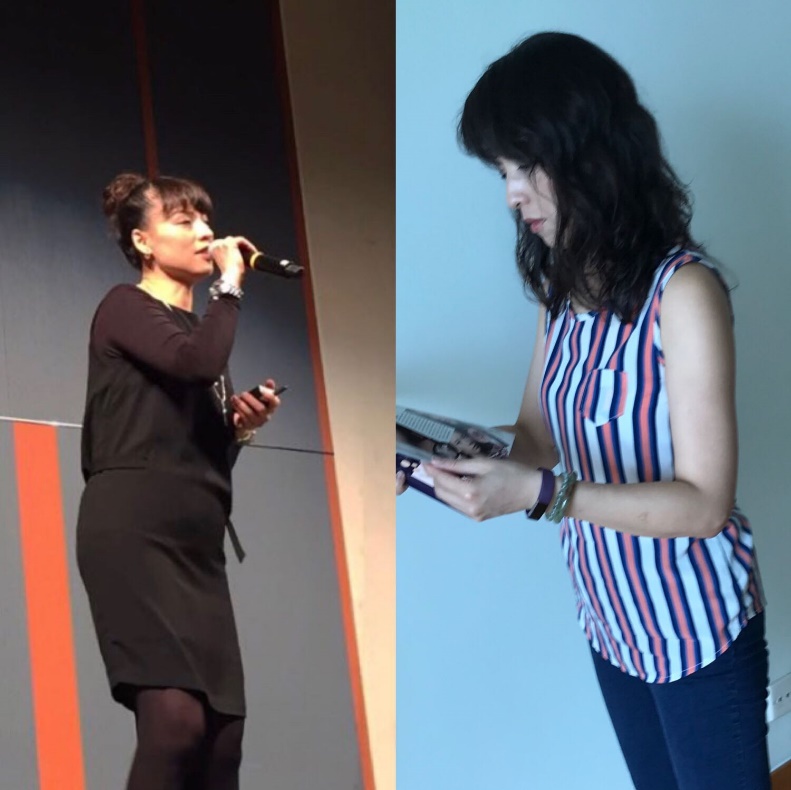 飲用7 星期
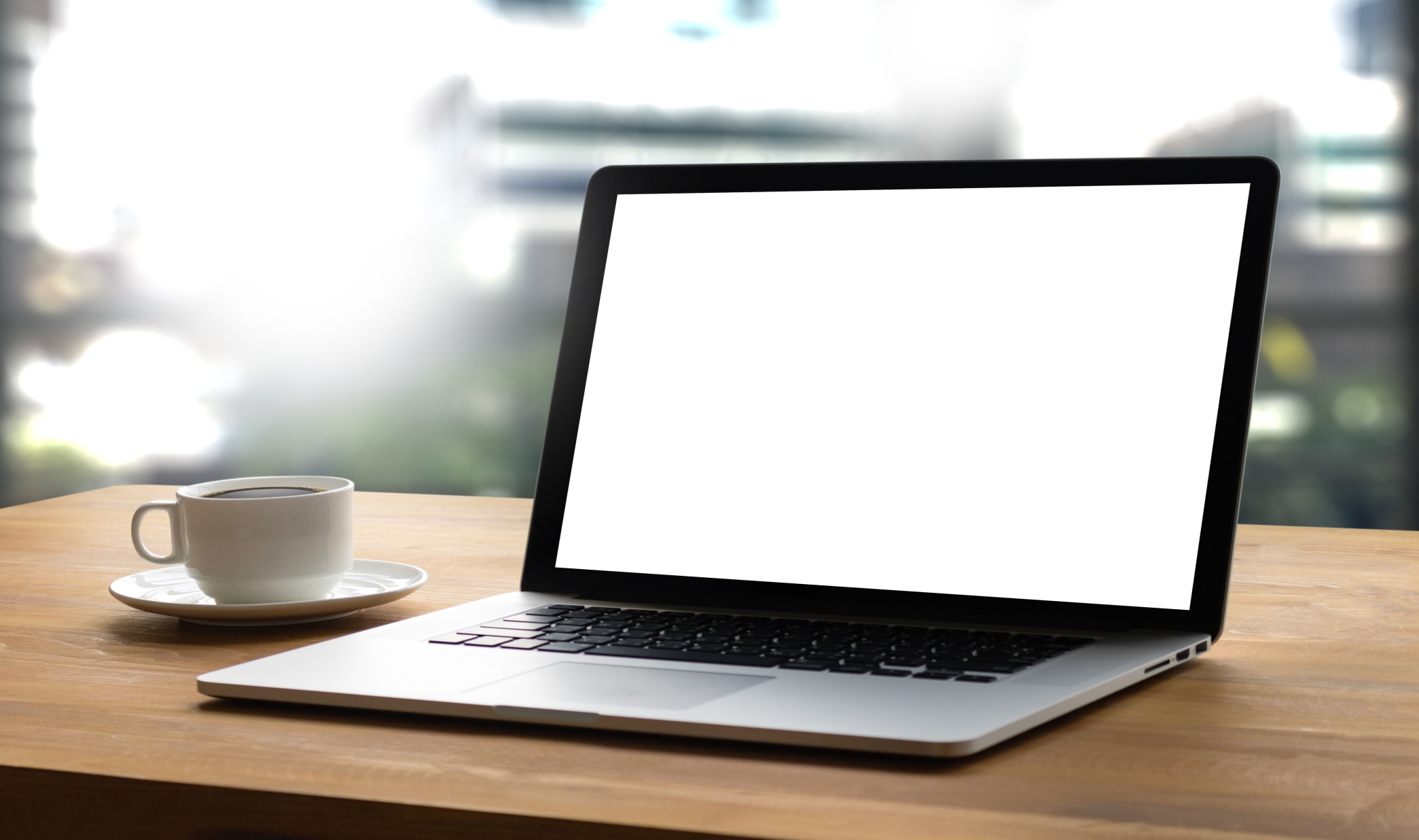 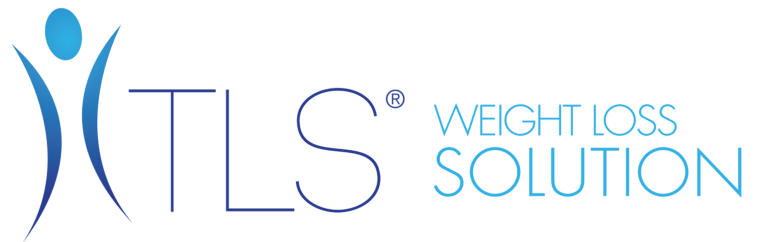 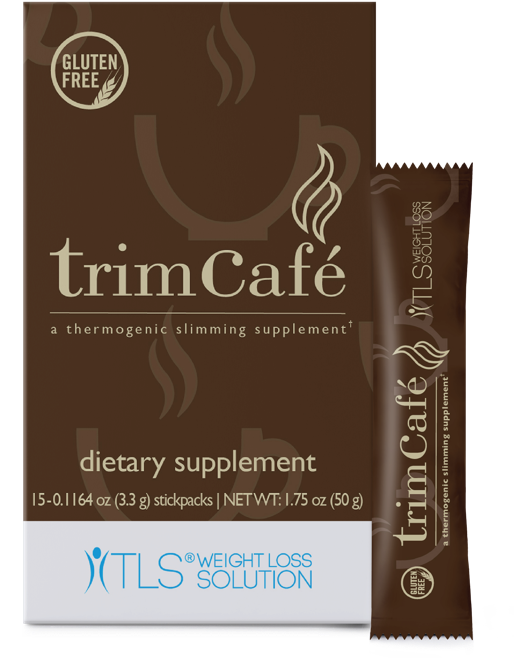 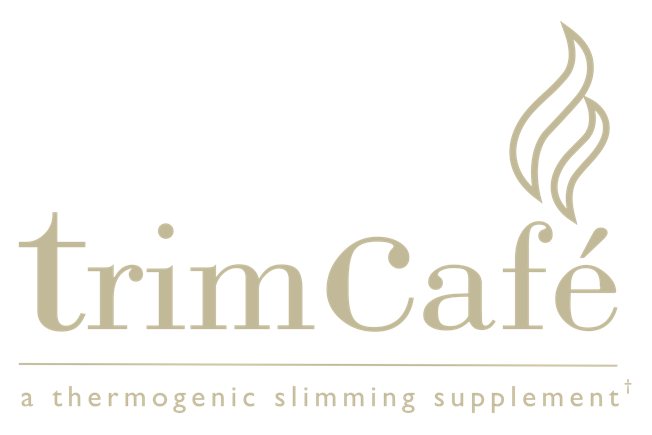 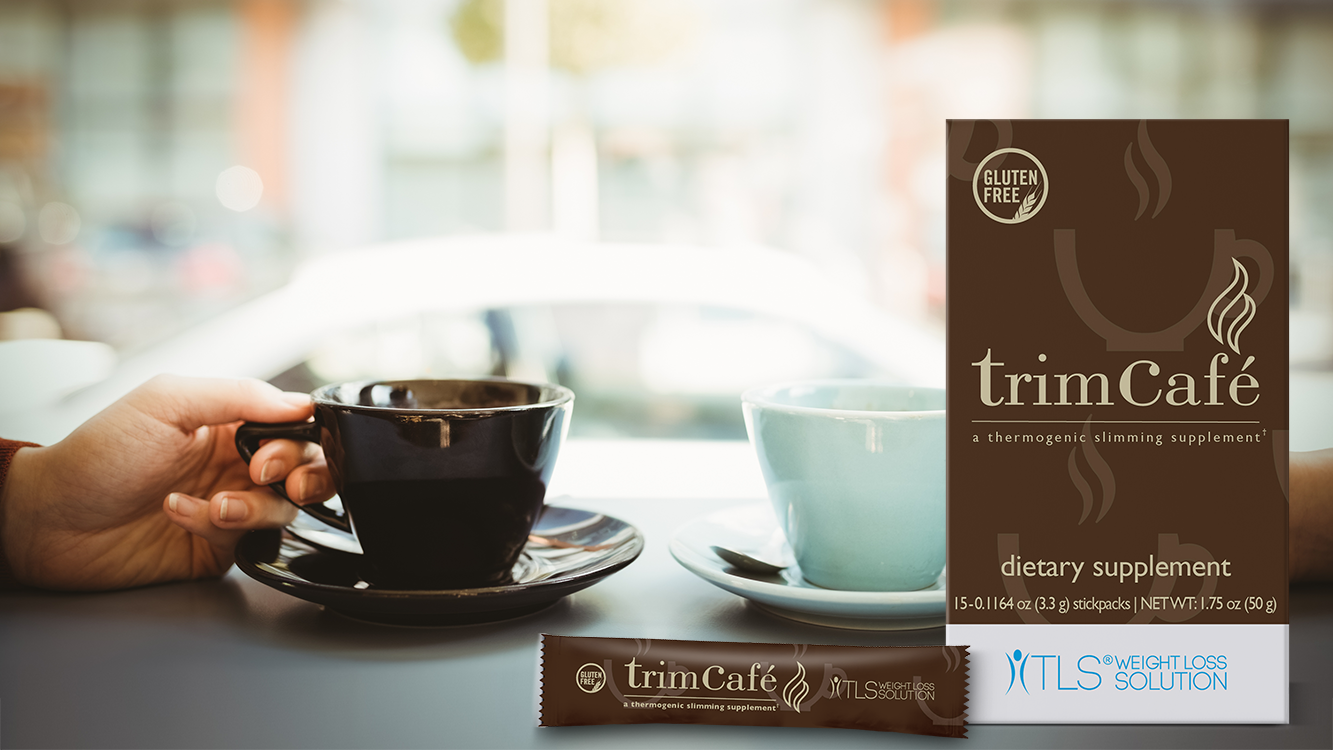 評價
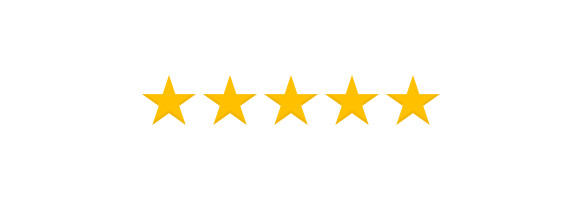 幼滑、多泡沫
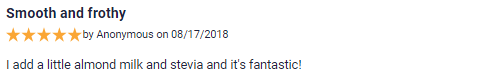 我加了少許杏仁奶和甜菊糖，非常好飲！
驚喜
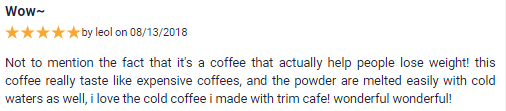 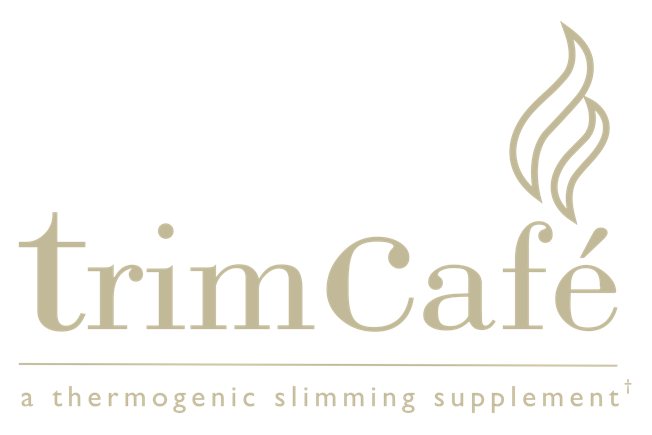 這個不單只是一種能幫助減重的咖啡，味道非常似昂貴高質咖啡，咖啡容易在冷水溶化，我非常喜歡凍的修身咖啡！非常好！
好飲！
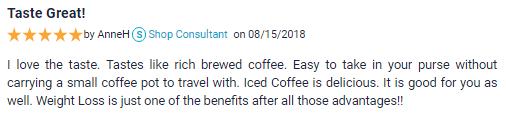 我愛這個味道。味道似濃郁咖啡。容易攜帶，非常美味。對你有益處。減重就是其中一個好處！
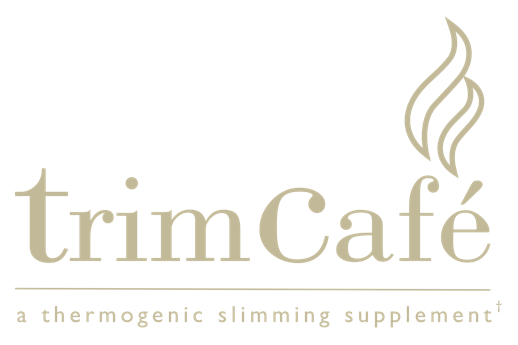 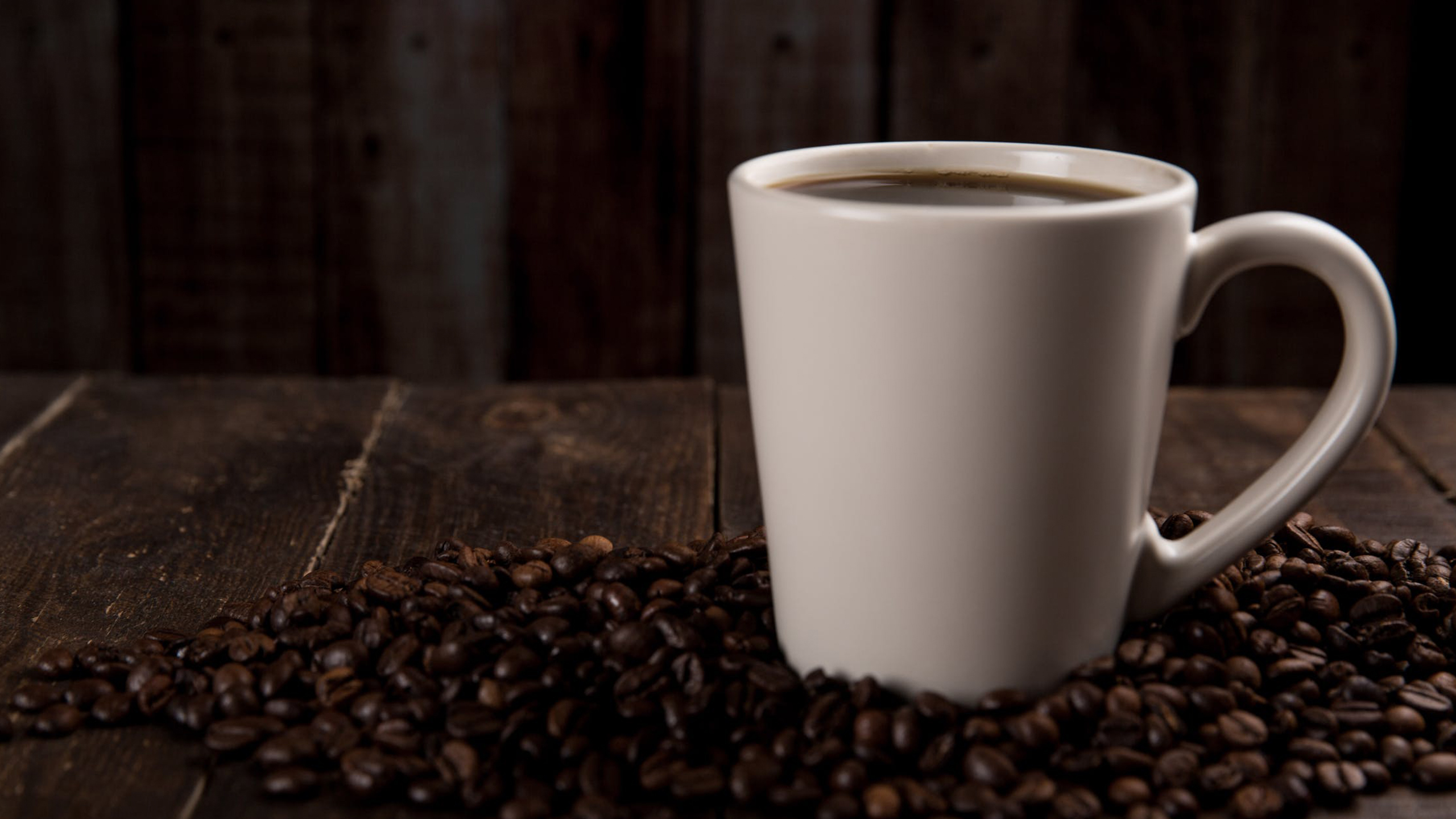 好處：
有助抑制食慾 
或有助提升飽肚感
促進健康的體重管理
支援代謝平衡與健康
調節甘油-3-磷酸脫氫酵素的活性，減少攝取的澱粉轉換為三酸甘油脂以及儲存為脂肪
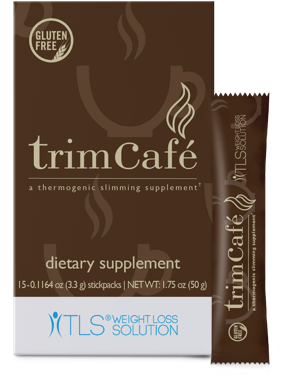 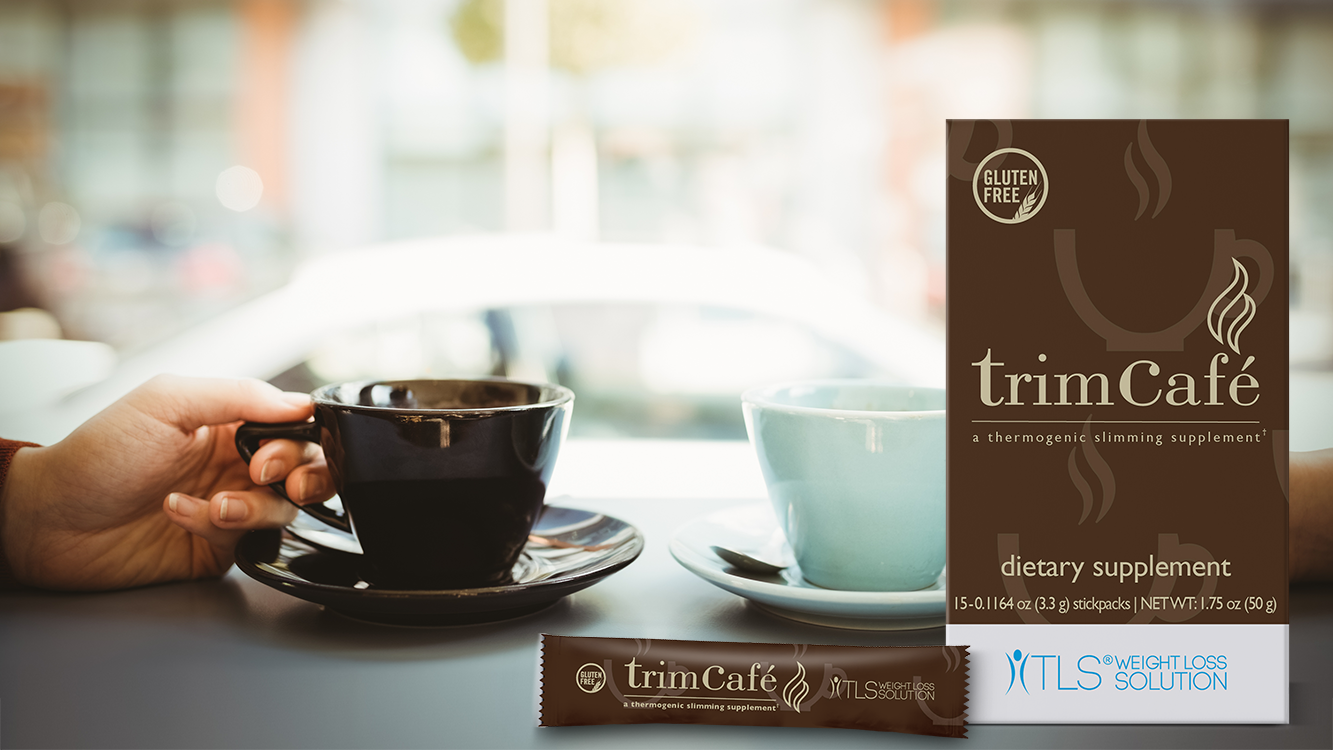 Welltrim® iG
經臨床測試的非洲芒果籽萃取物
支援健康減重及代謝平衡
臨床測試中，可減少體重、體脂及腰圍 
有助抑制食慾並且協助代謝平衡，幫助燃燒脂肪
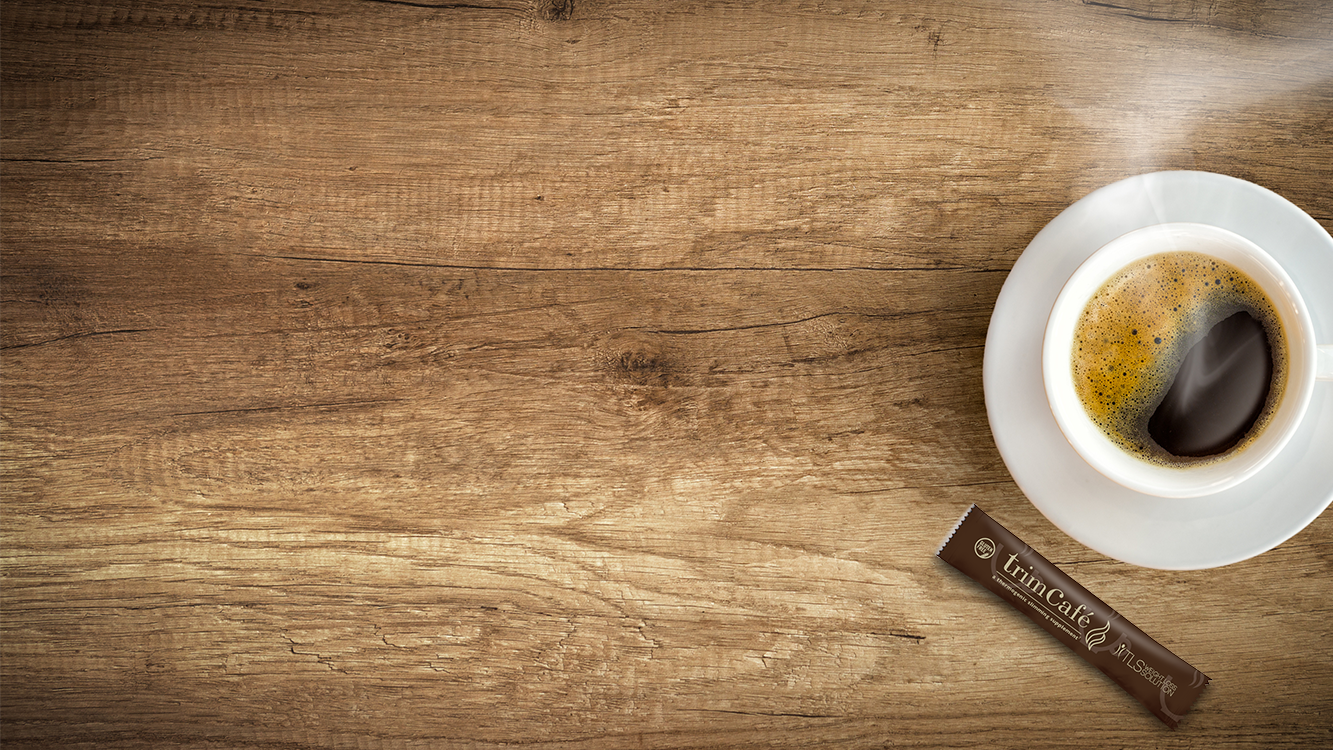 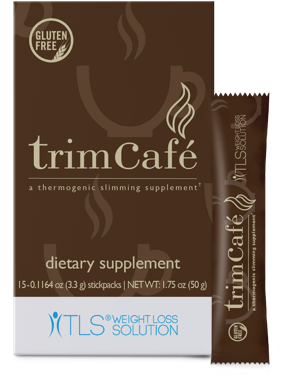 CODE:  HK6612
UC: $243
SR: $341
BV: 22
15 食用份量
將一包分量加入7安士（約210毫升）的水中。於餐前30-60分鐘飲用，以獲得最佳效果（亦可於其他時候飲用）。
可添加少許蜂蜜、Stevia或香料，例如：肉桂。如需添加牛奶或牛油，可選用低卡路里的脫脂牛奶、杏仁奶或米漿來代替。
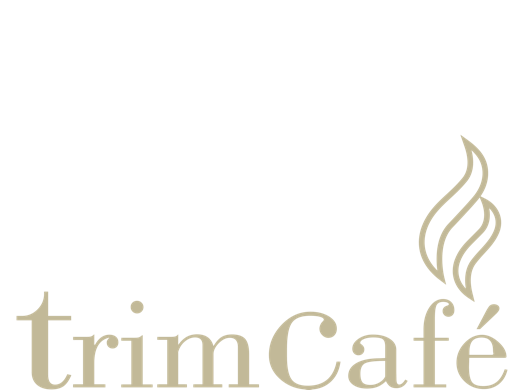 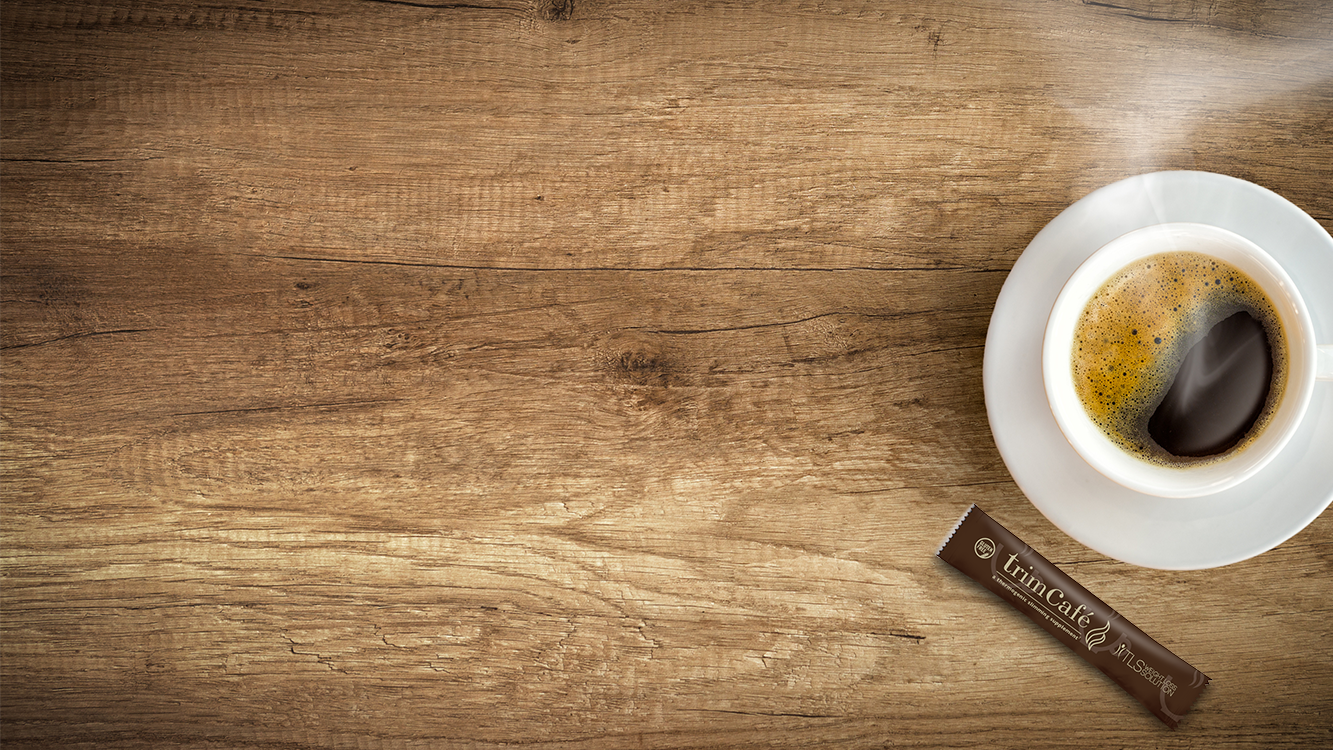 不同之處
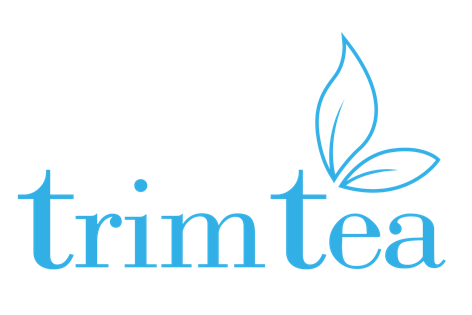 21克咖啡因
份量與一杯不含咖啡因咖啡相同
紅茶萃取物
66 毫克咖啡因
哥倫比亞黑咖啡萃取物
每天飲用其中一款
  如果你喜歡茶飲及咖啡，可以間換飲用。
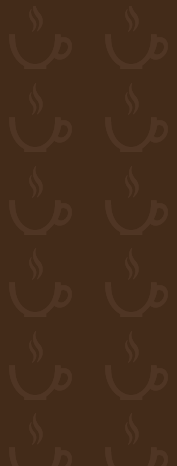 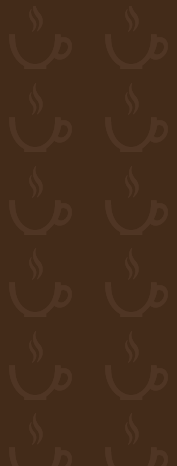 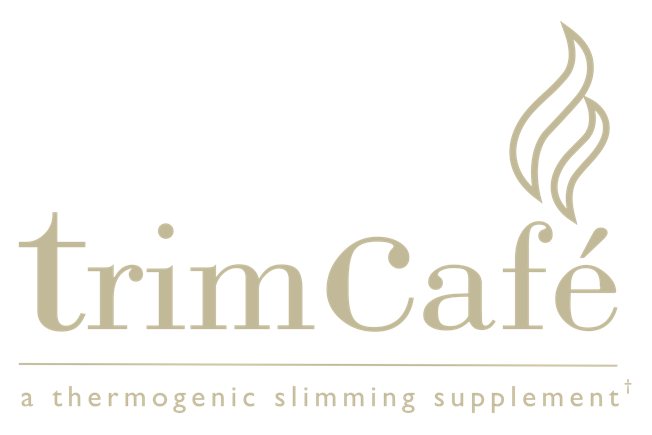 平均一杯咖啡的售價
市場上咖啡
1 杯 = HK$26
修身咖啡
1 包 = HK$16.2
含 WellTrim® iG
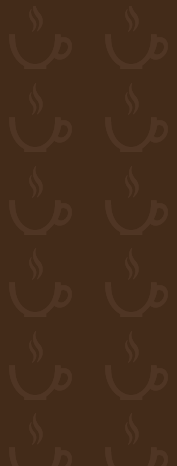 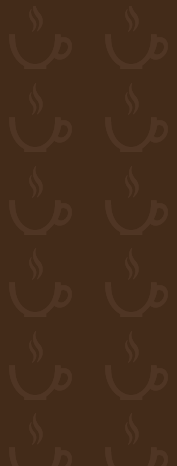 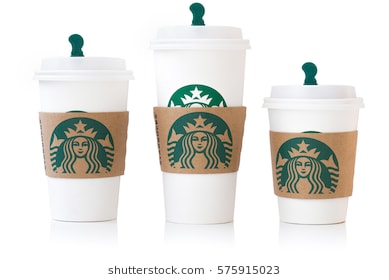 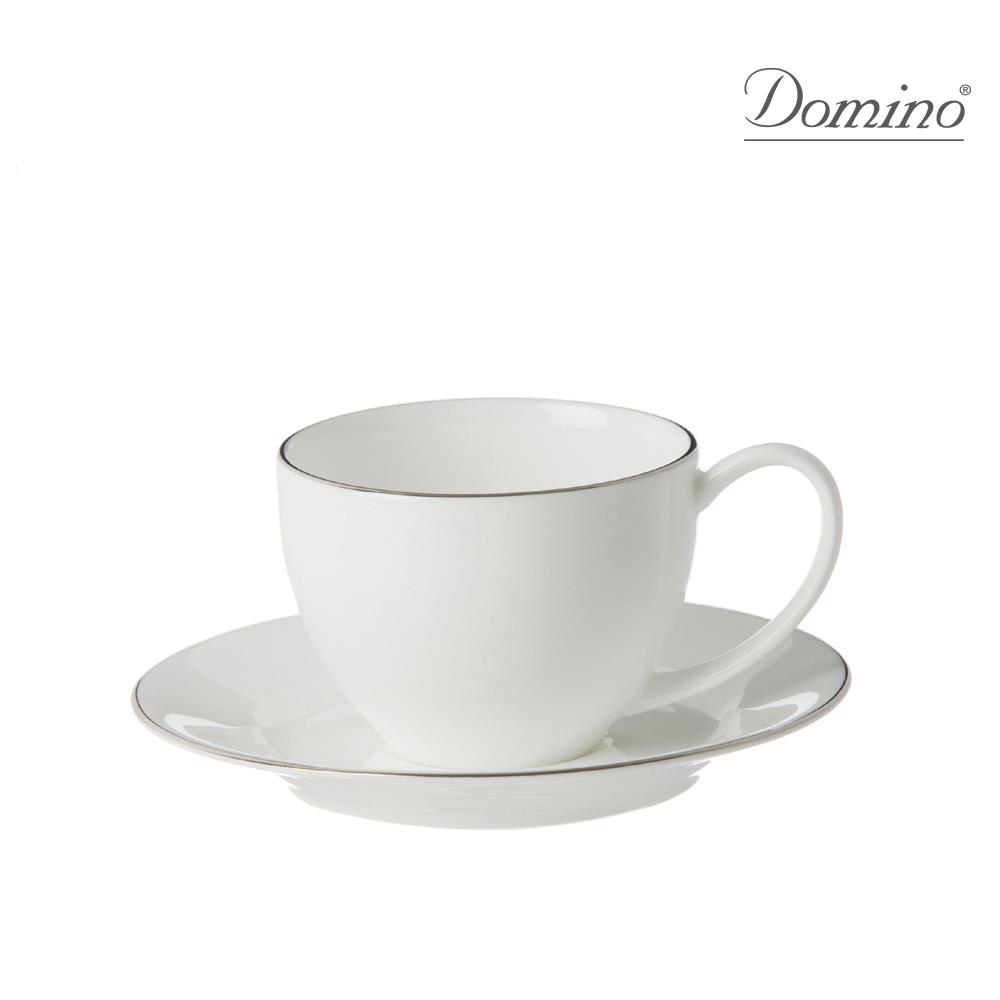 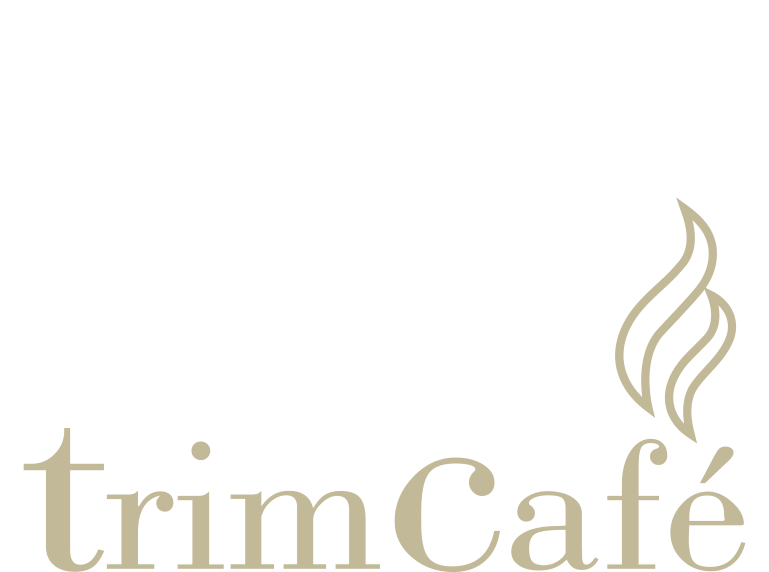 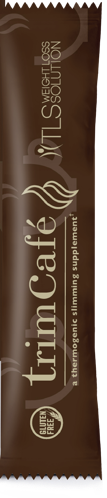 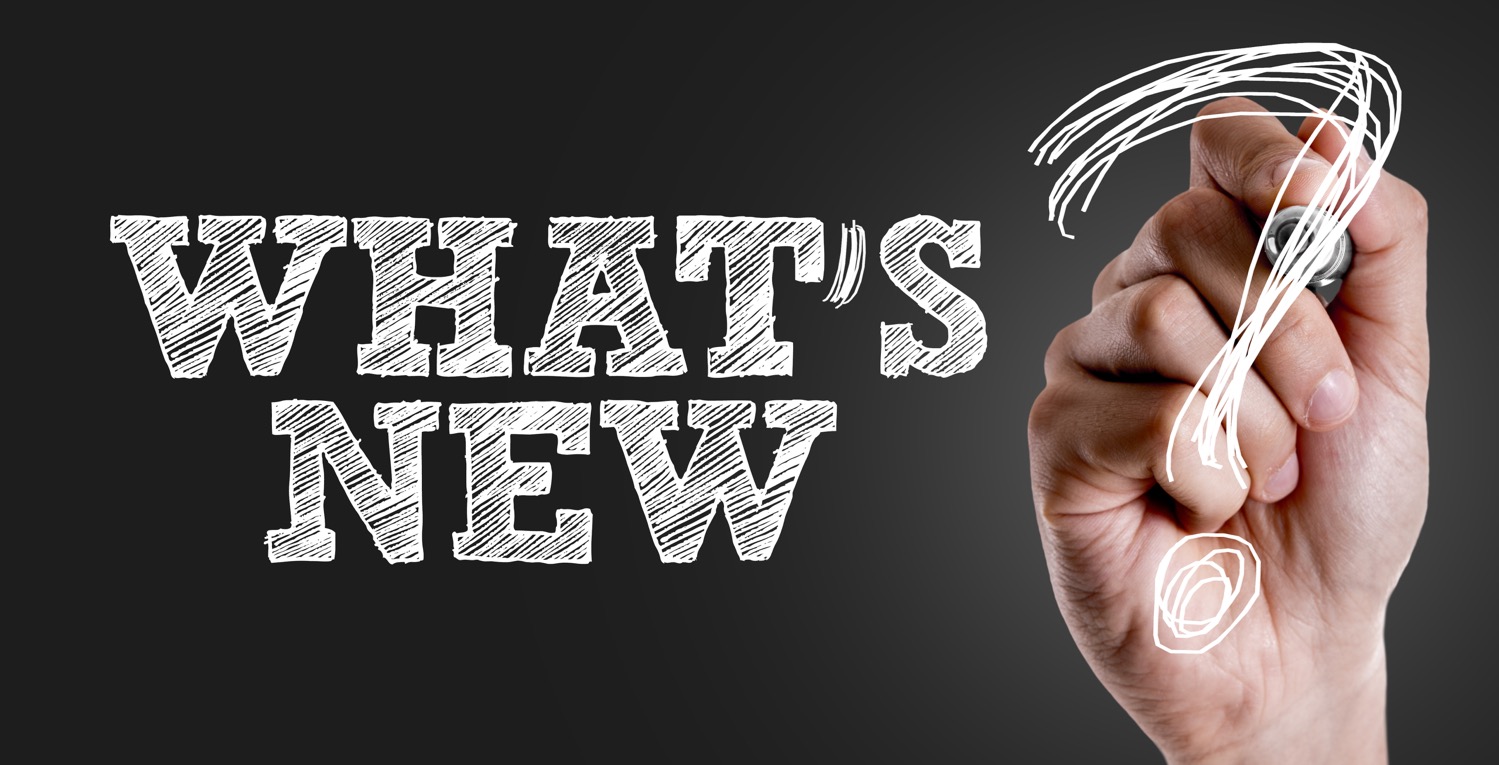 最新消息
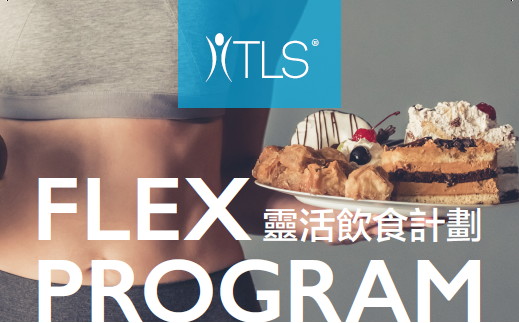 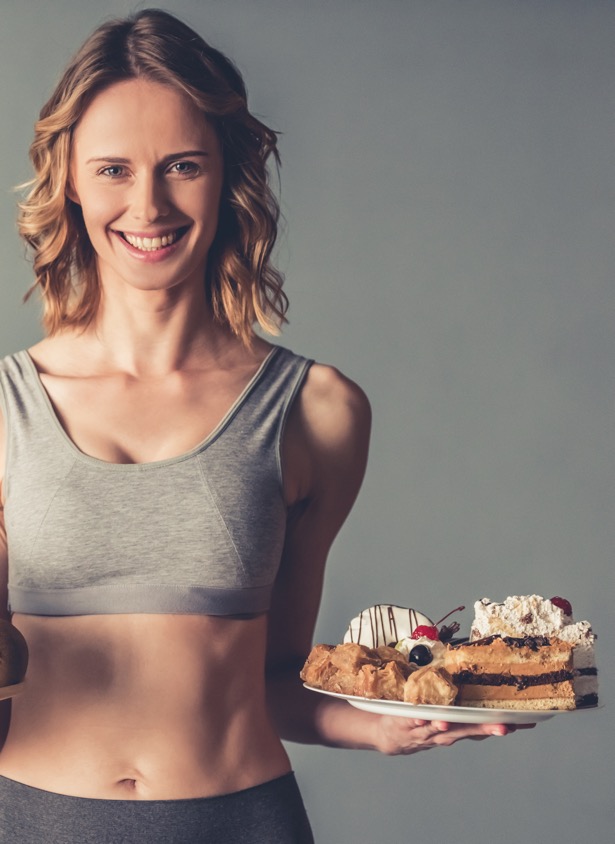 TLS®靈活飲食計劃
全新計劃可以配合任何TLS計劃，除了排毒計劃和21 日修身挑戰外

適合能保持在正軌上及在一星期中加入1－2種不包含在TLS計劃的食物
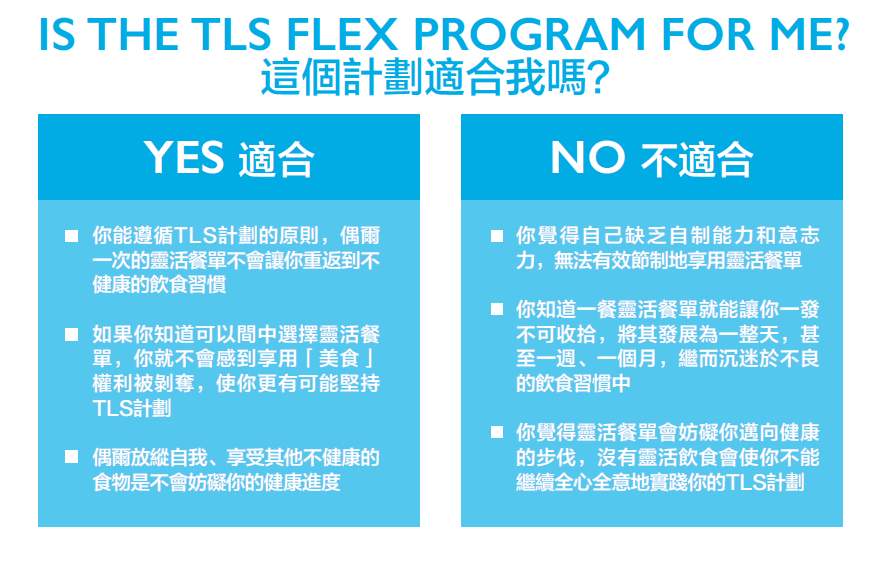 工具
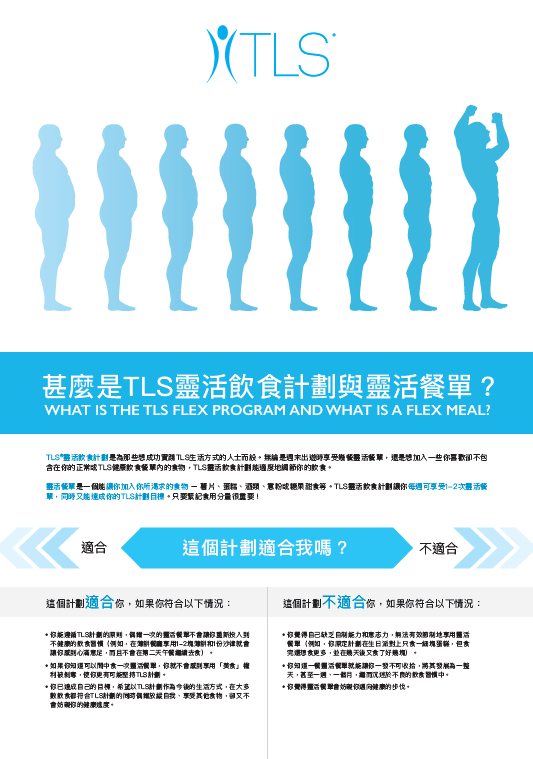 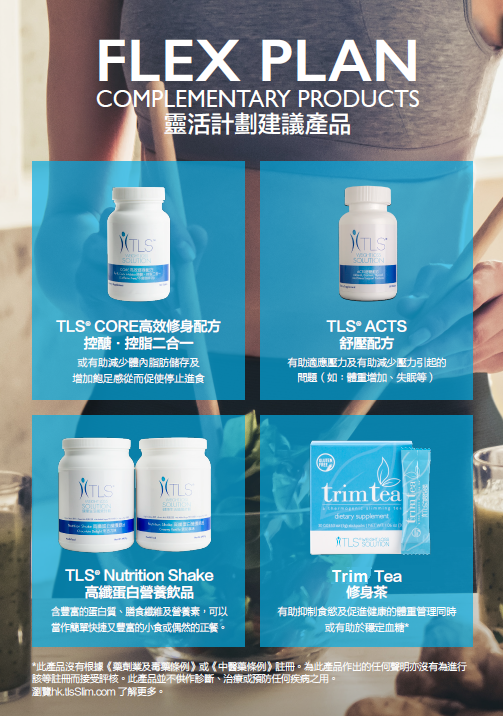 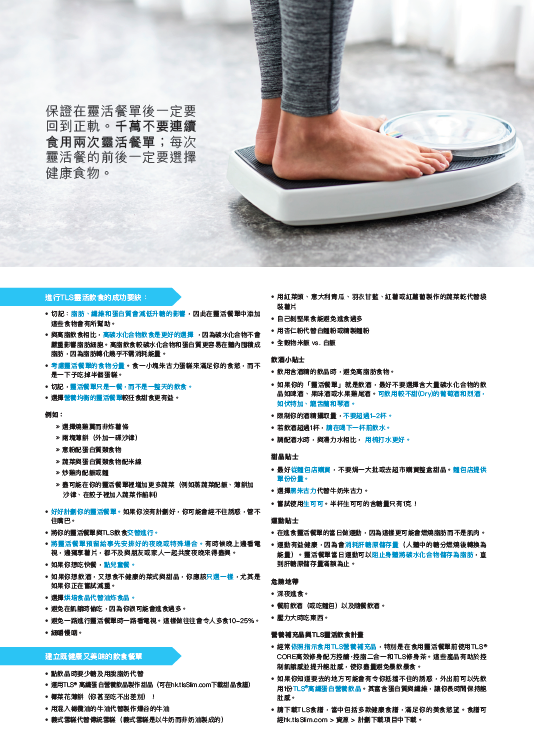 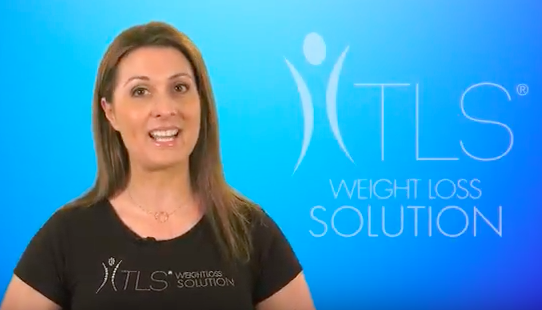 下載影片:
HK.TLSSLIM.COM > 資源
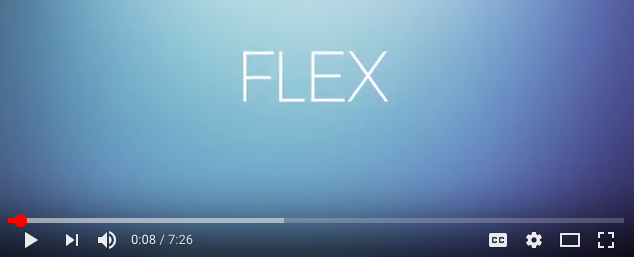